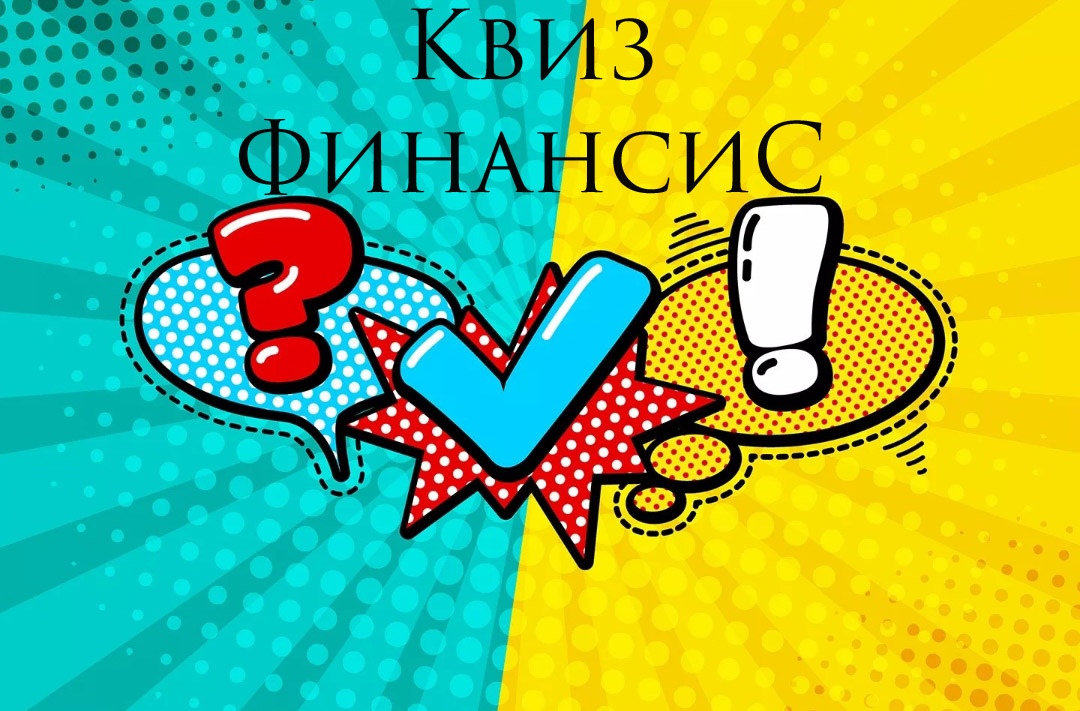 О каком продукте говорят:
Это умение продать одну картофелину, по цене килограмма?
Каким предметом можно
 загребать деньги?
В чем можно хранить и заготовки на зиму и денежные накопления?
Экономическая порода собак
Во все времена, простой народ называл это ЗАНАЧКА, а как это называет государство?
Какое «удобрение» увеличивало урожайность золотых монет на Поле Чудес в Стране дураков?
О каком продукте говорят:
Это умение продать одну картофелину, по цене килограмма?


ЧИПСЫ
Каким предметом можно
 загребать деньги?


ЛОПАТОЙ
В чем можно хранить и заготовки на зиму и денежные накопления? 

В БАНКЕ
Экономическая порода собак

ТАКСА
Во все времена, простой народ называл это ЗАНАЧКА, а как это называет государство?

ФОНД
Какое «удобрение» увеличивало урожайность золотых монет на Поле Чудес в Стране дураков? 

ЗАКЛИНАНИЕ «КРЕКС-ФЕКС-ПЕКС»
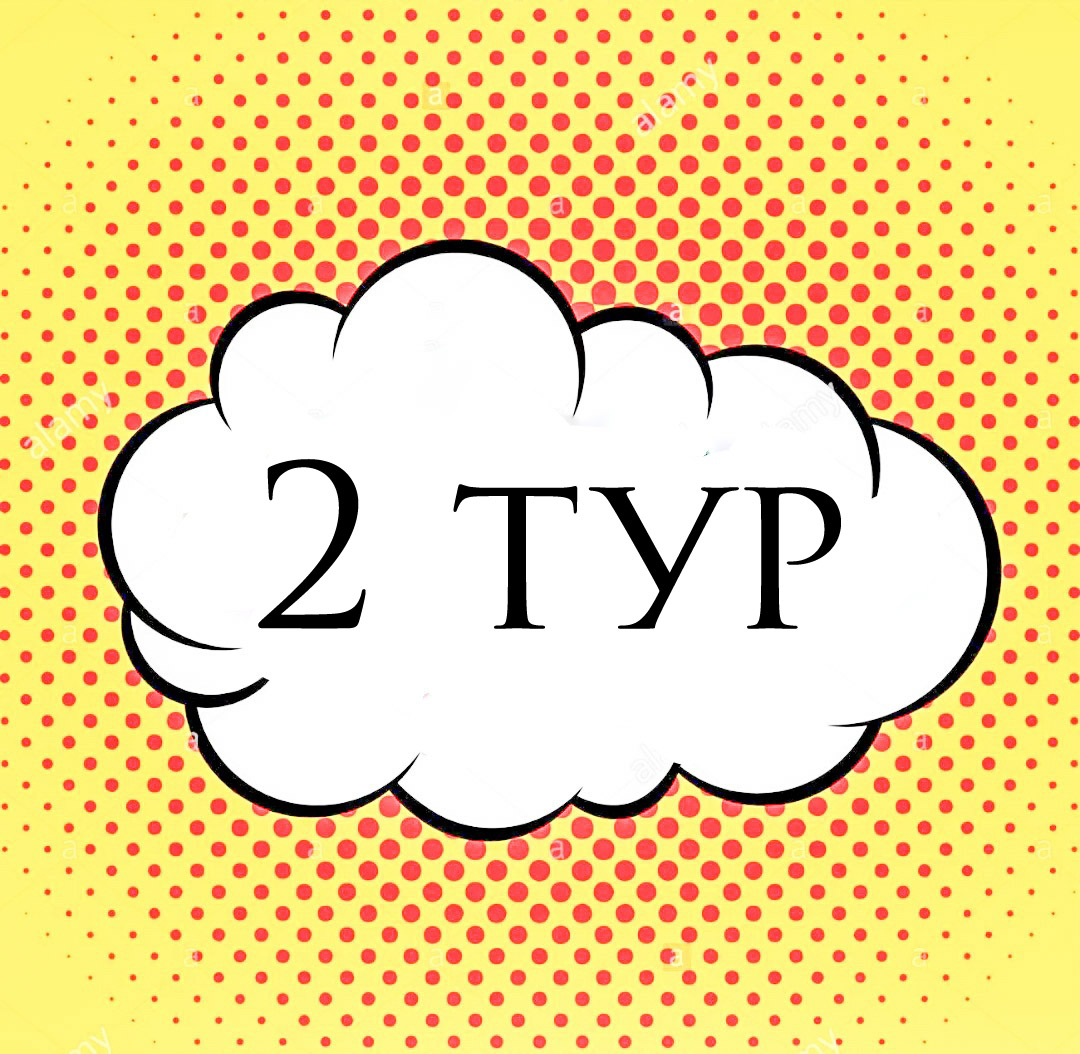 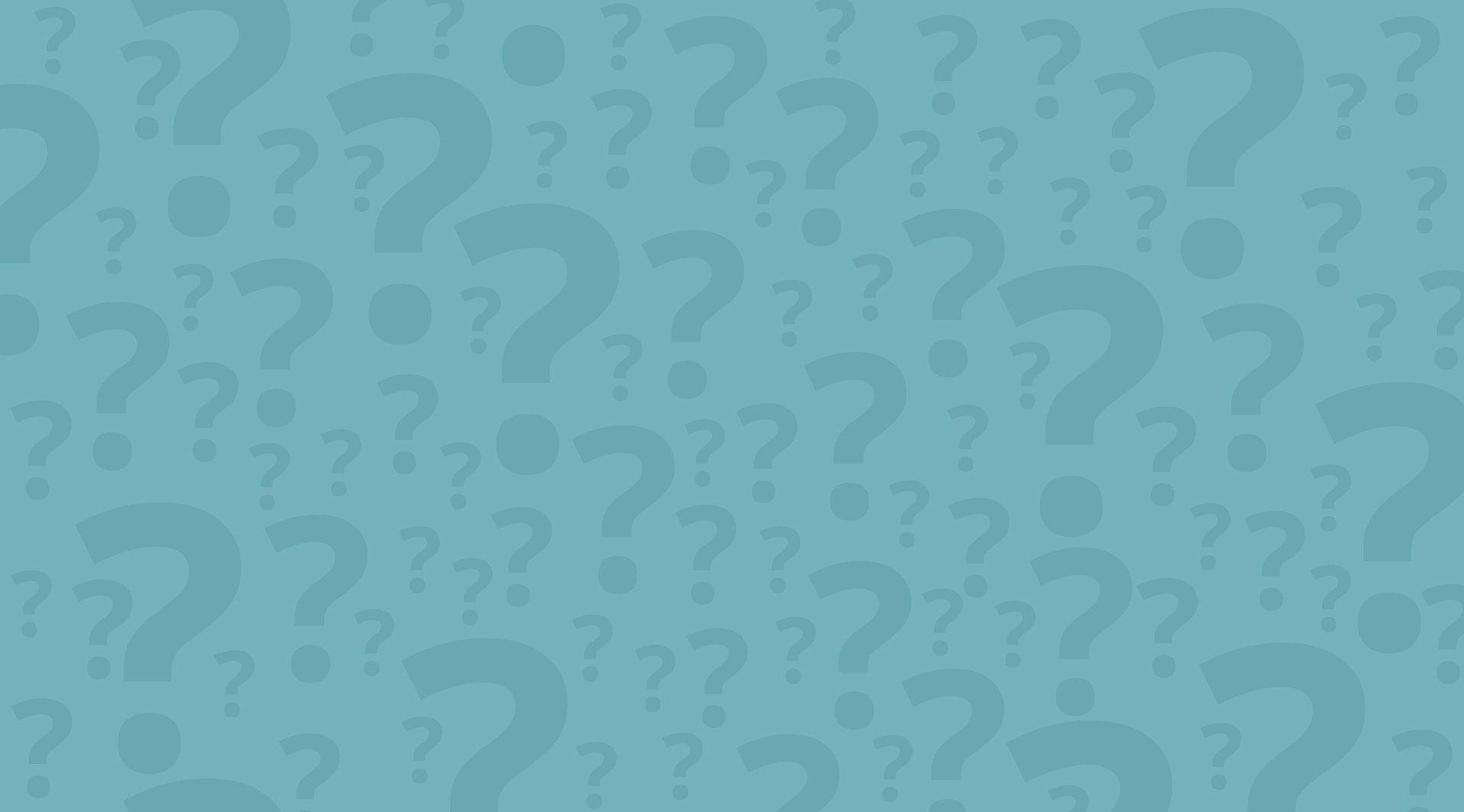 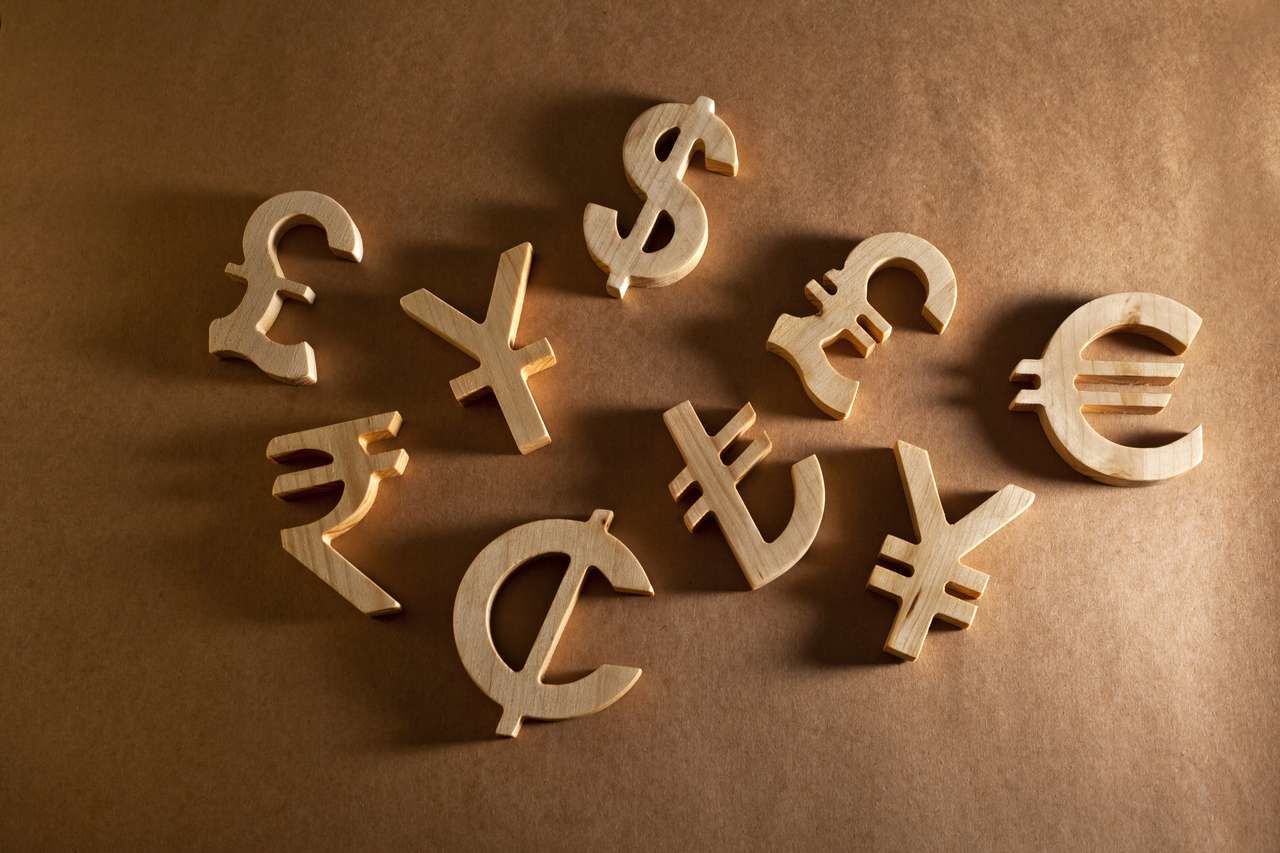 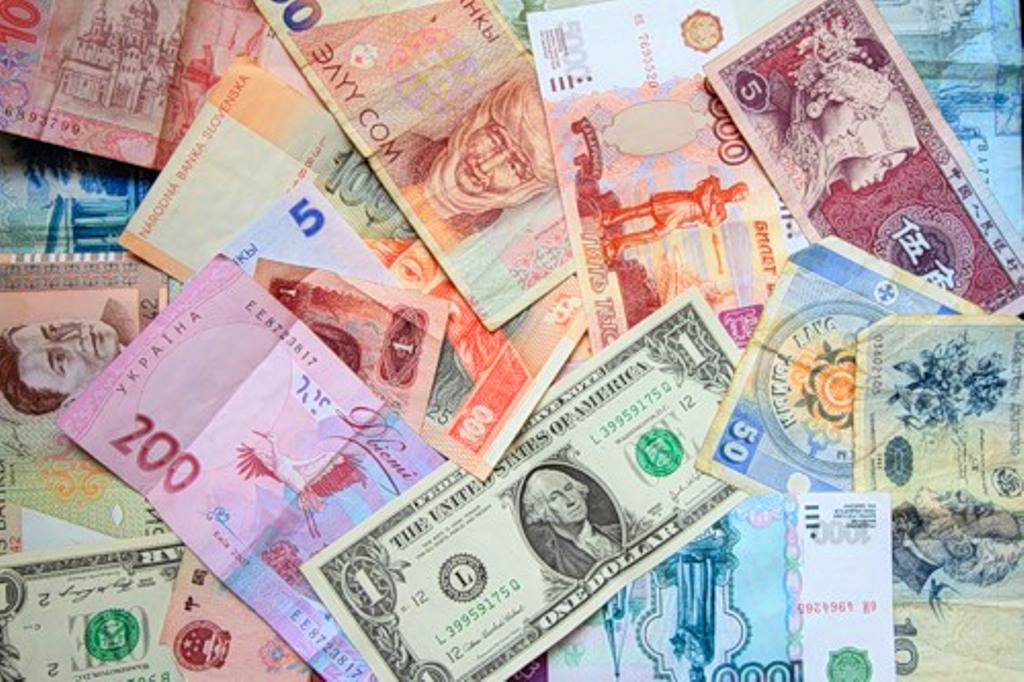 1
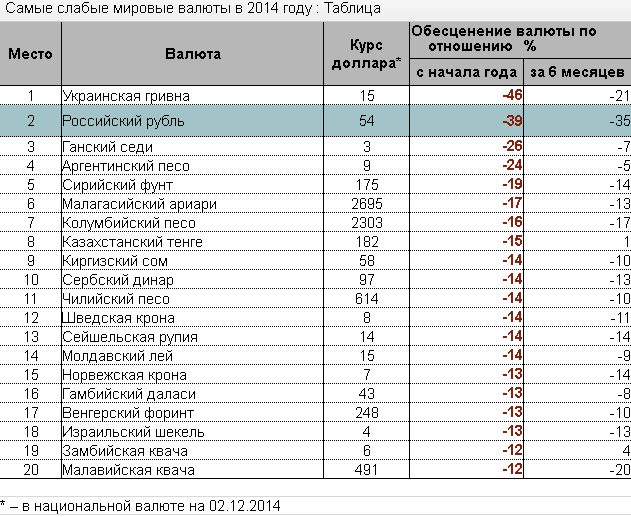 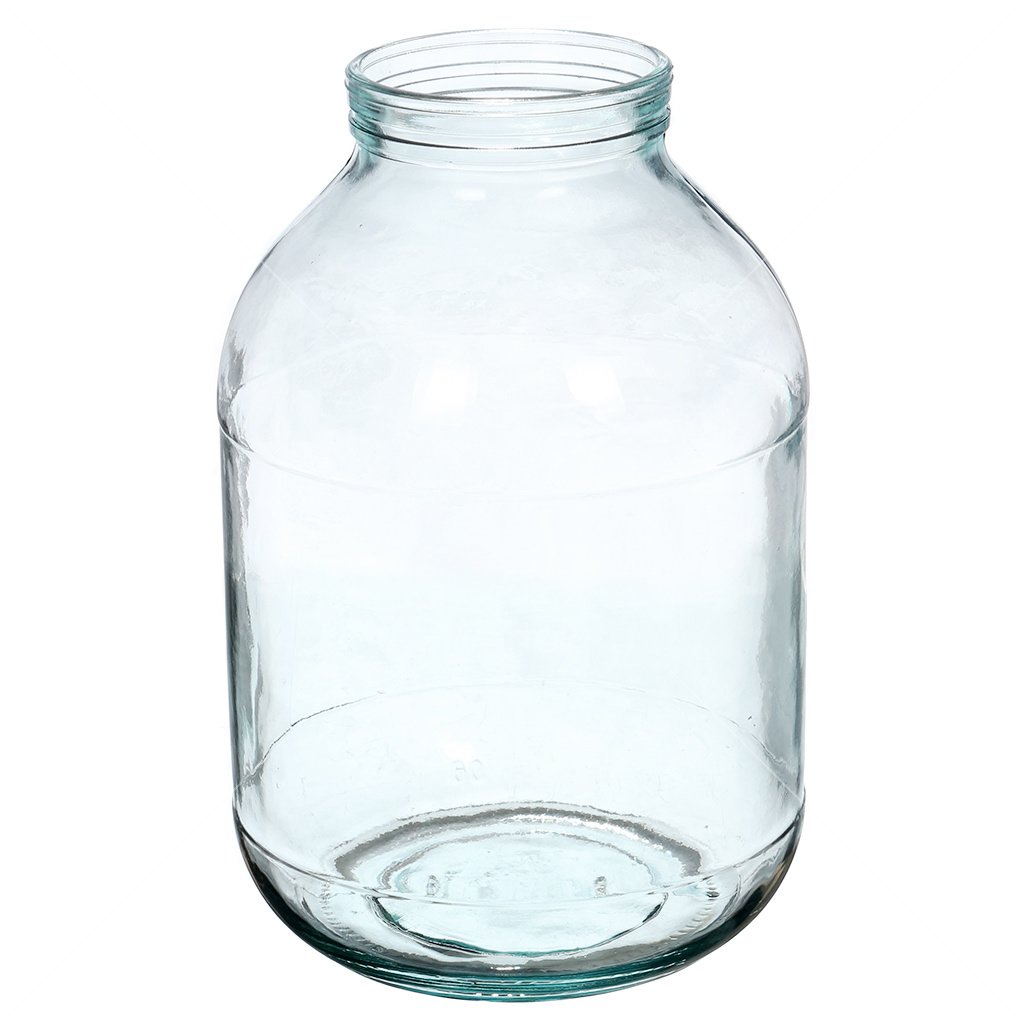 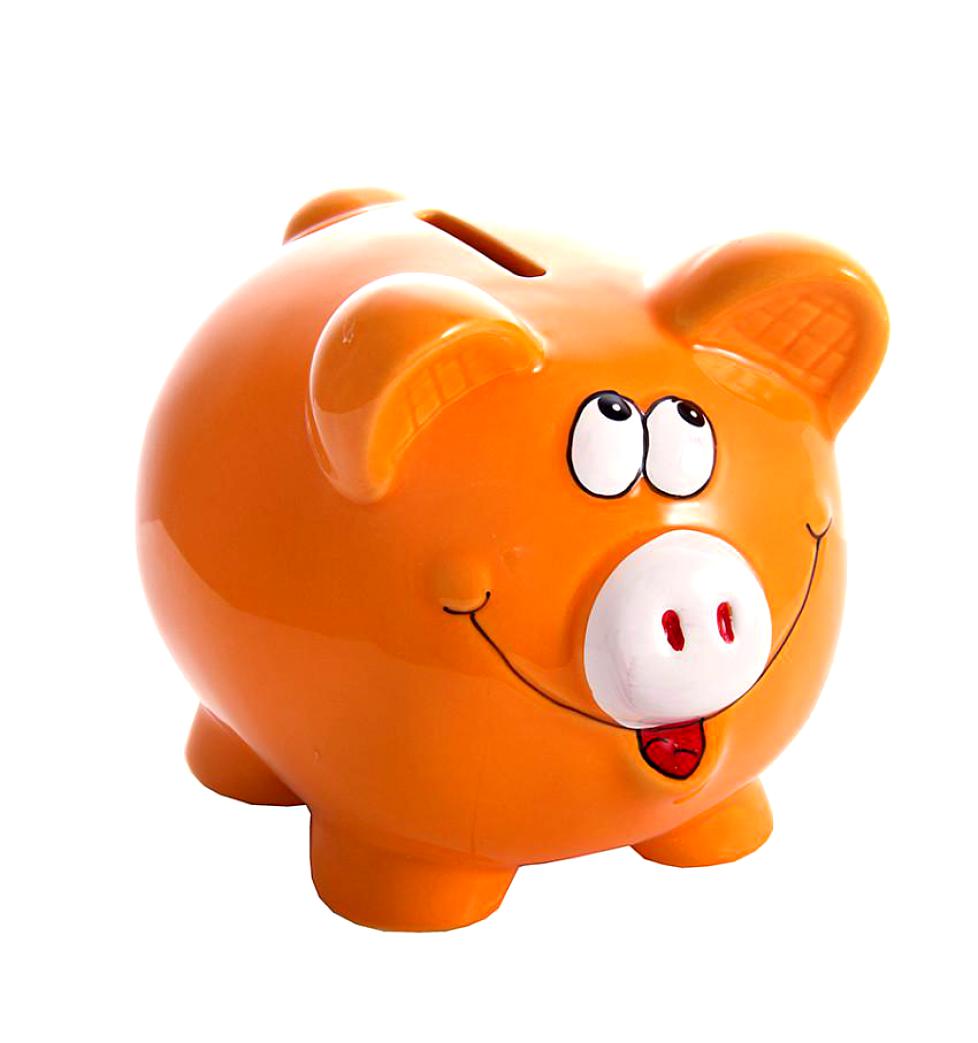 2
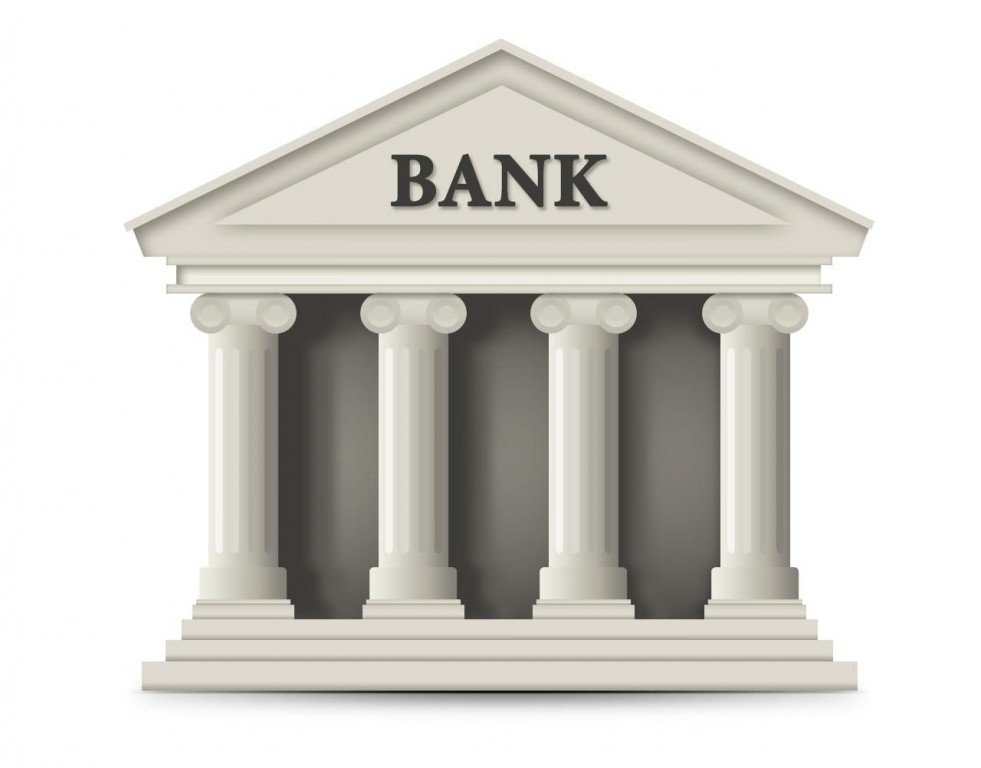 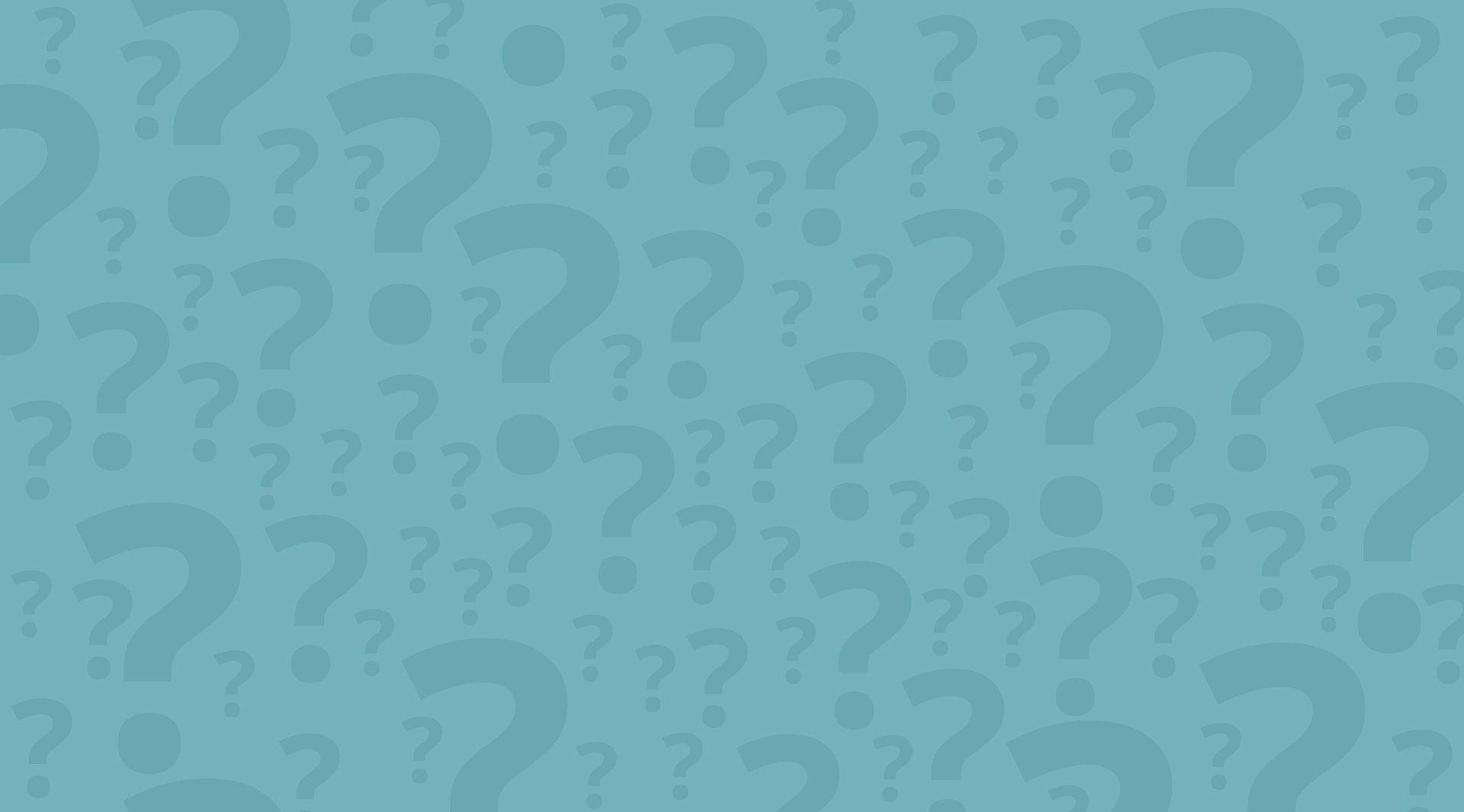 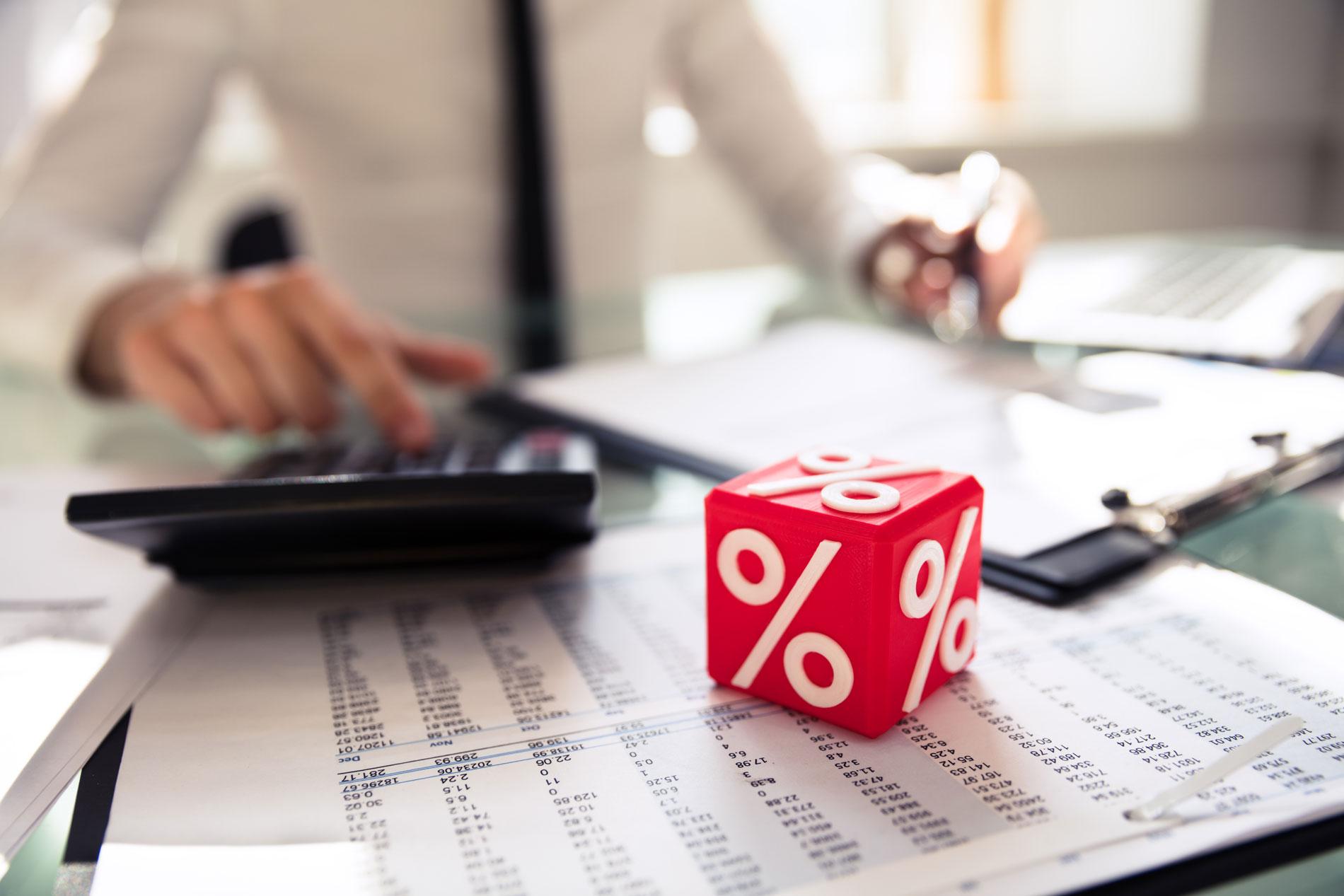 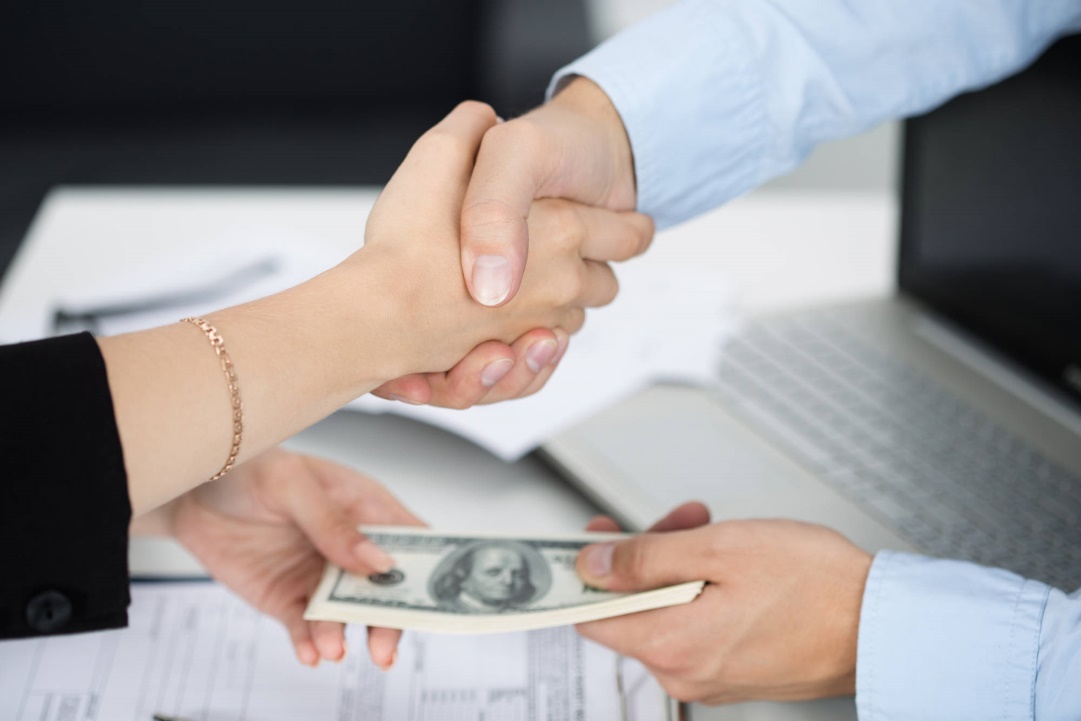 3
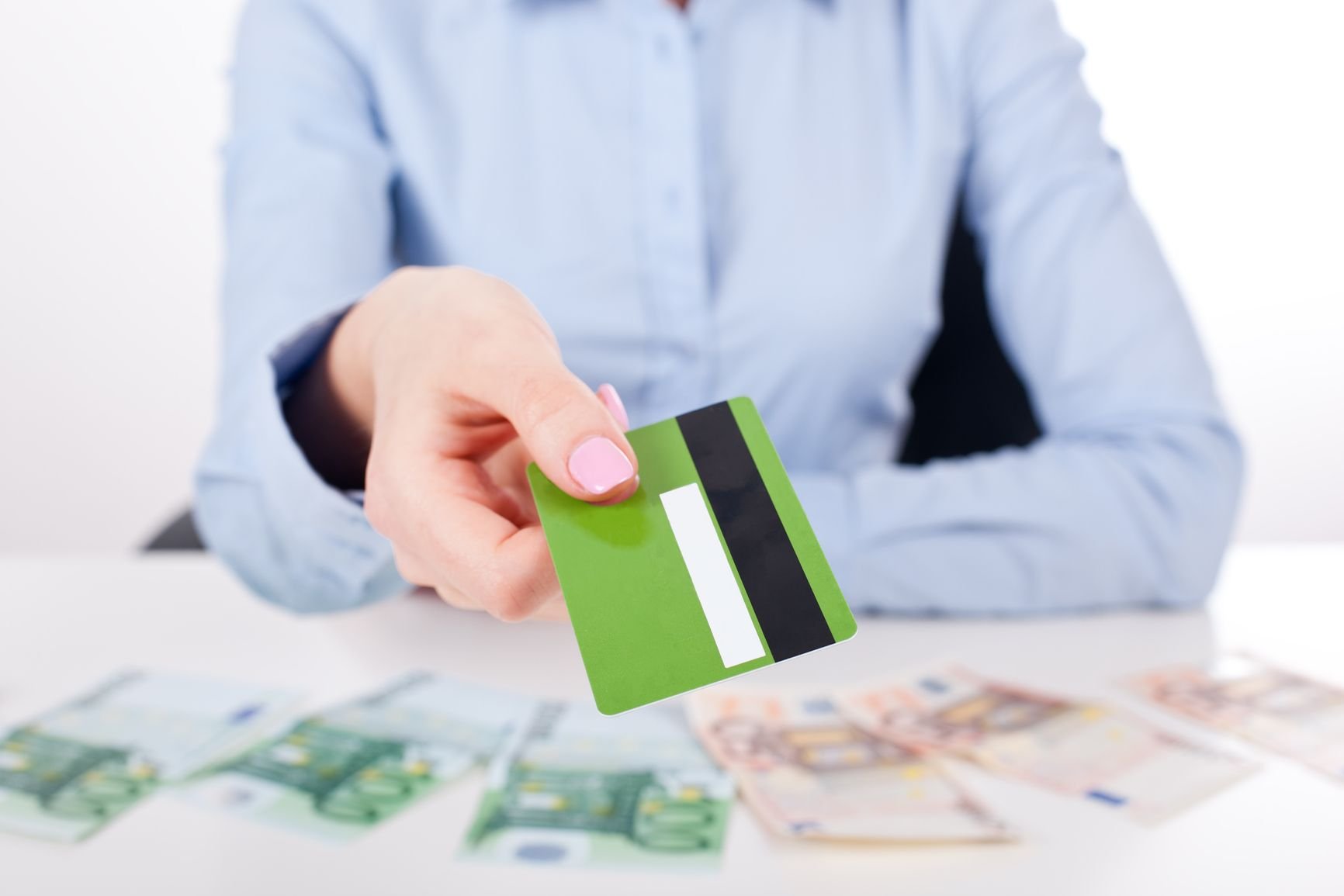 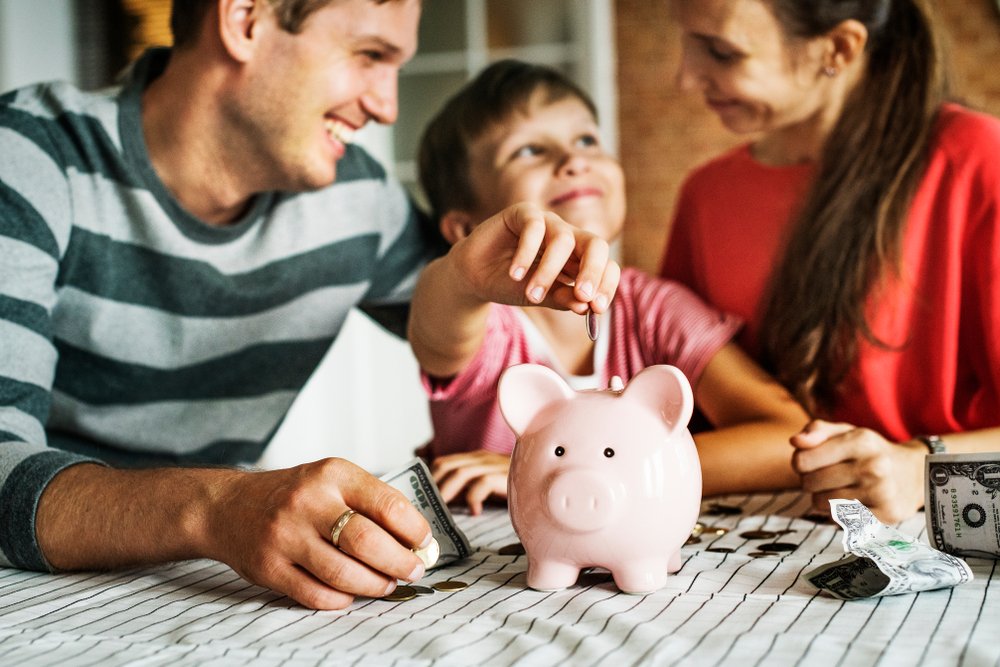 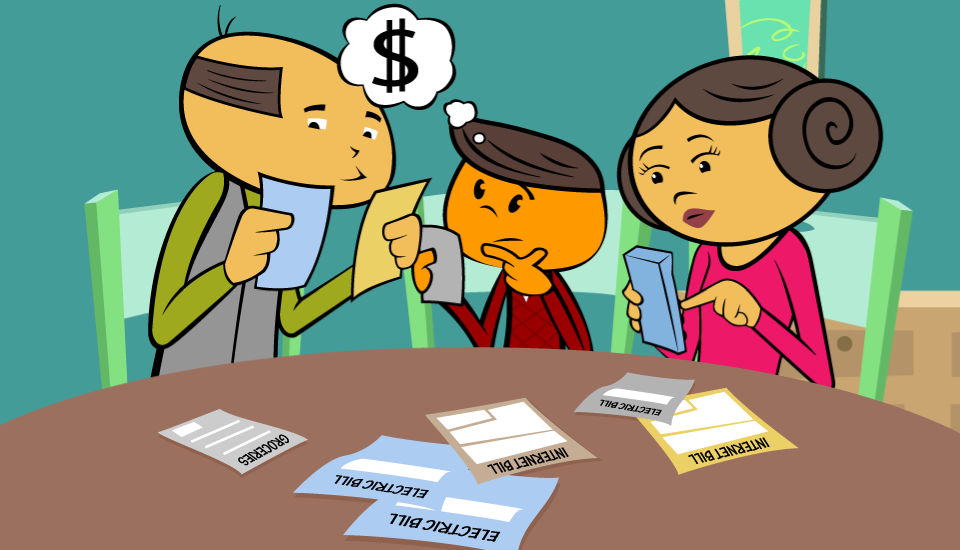 4
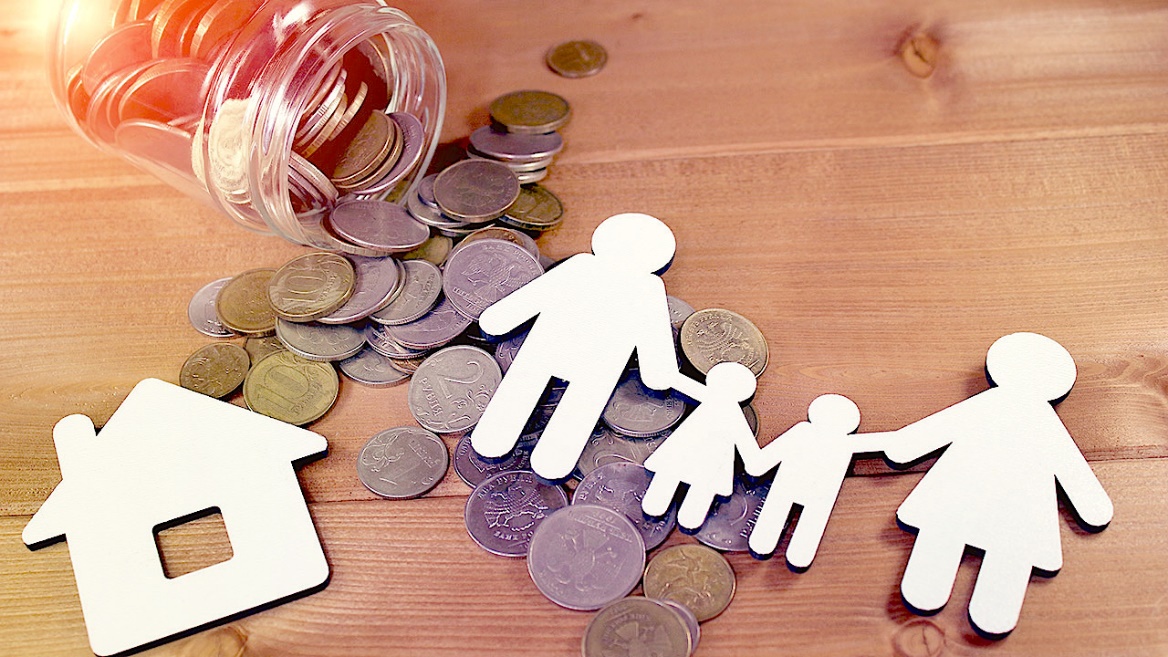 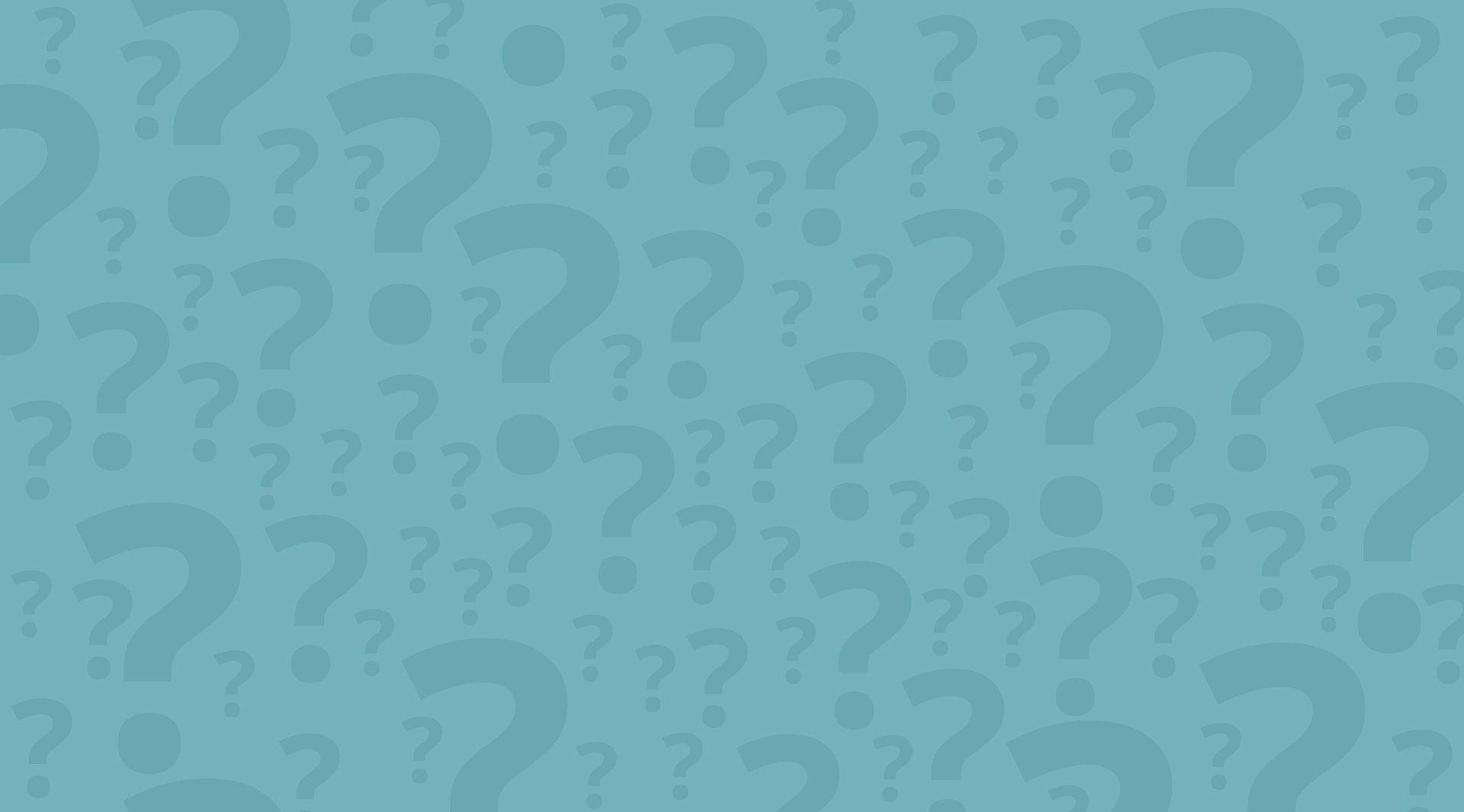 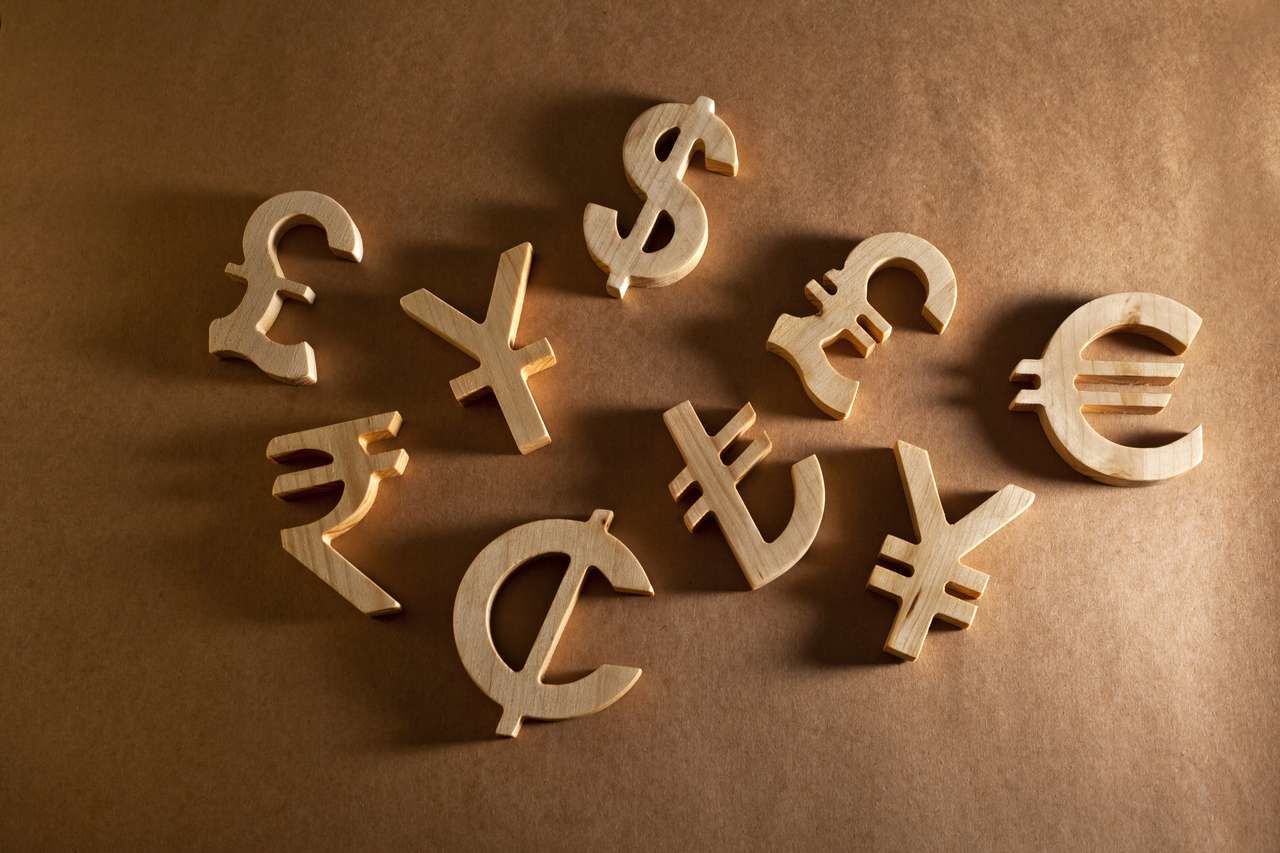 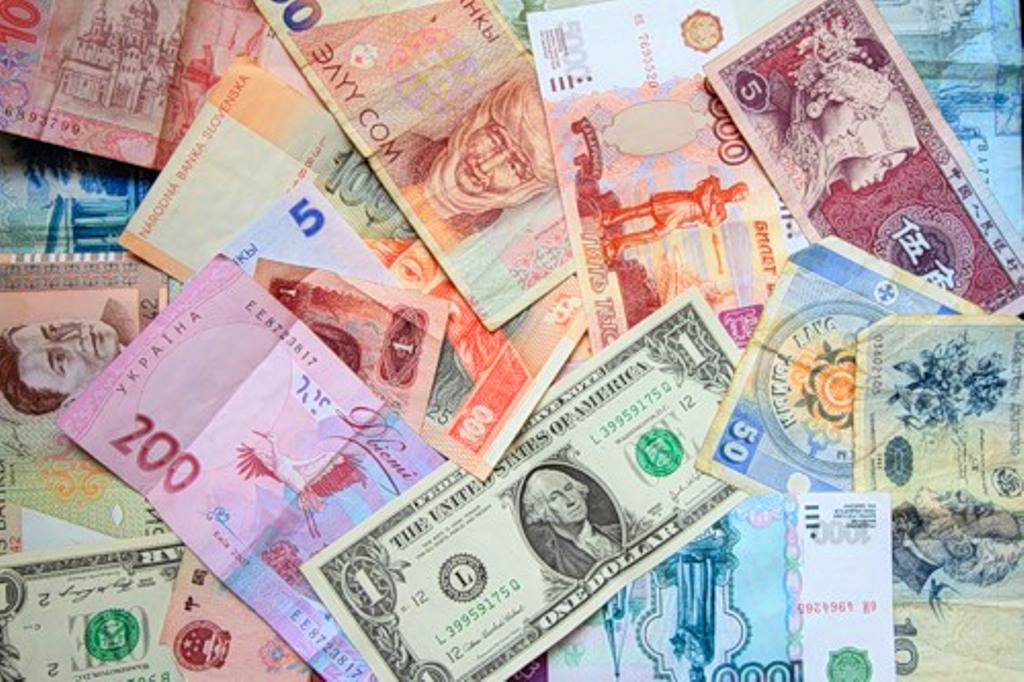 ВАЛЮТА
1
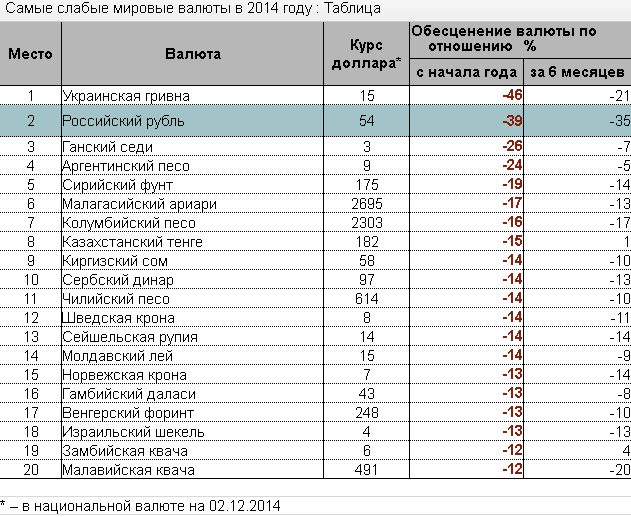 2
В НИХ 
ХРАНЯТ 
ДЕНЬГИ
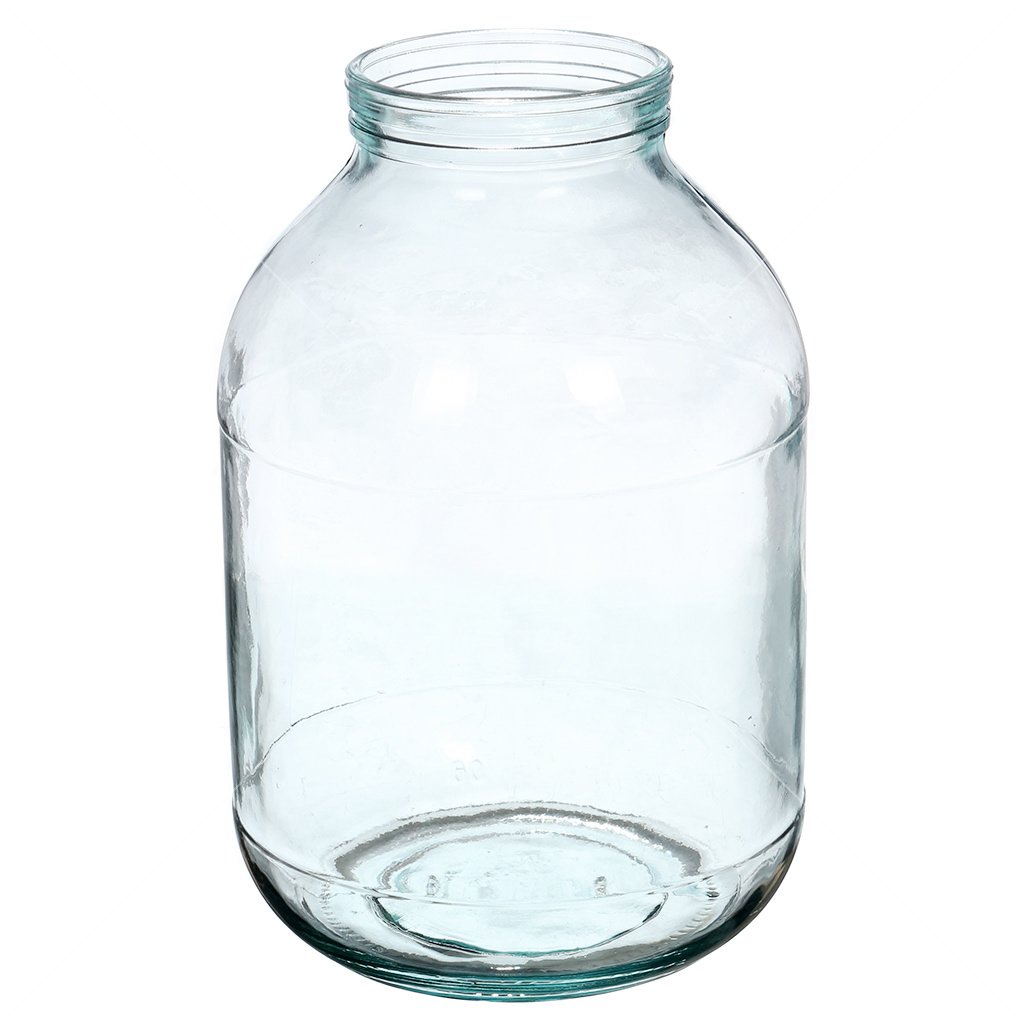 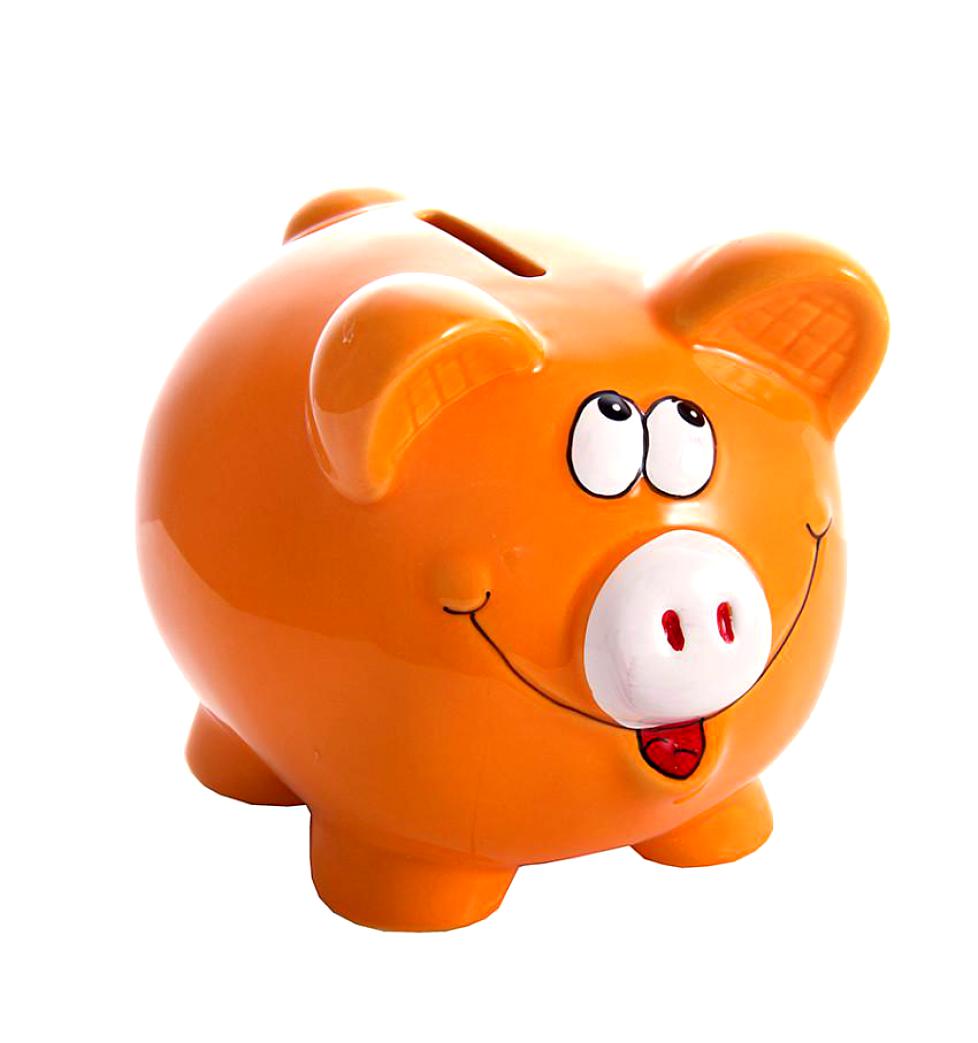 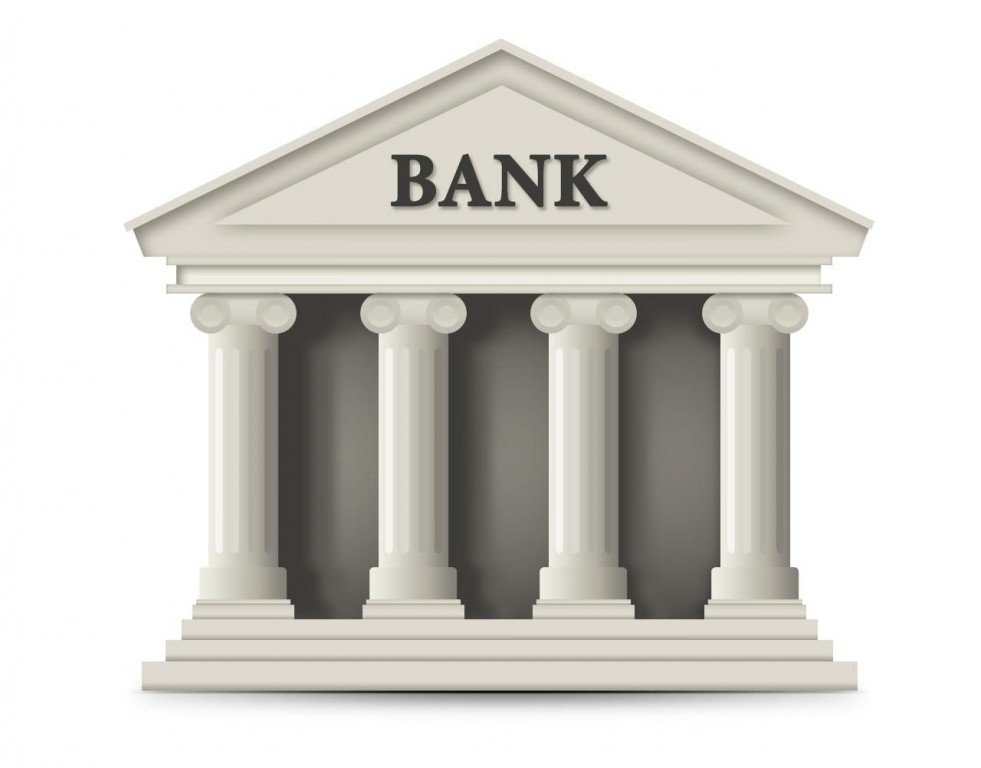 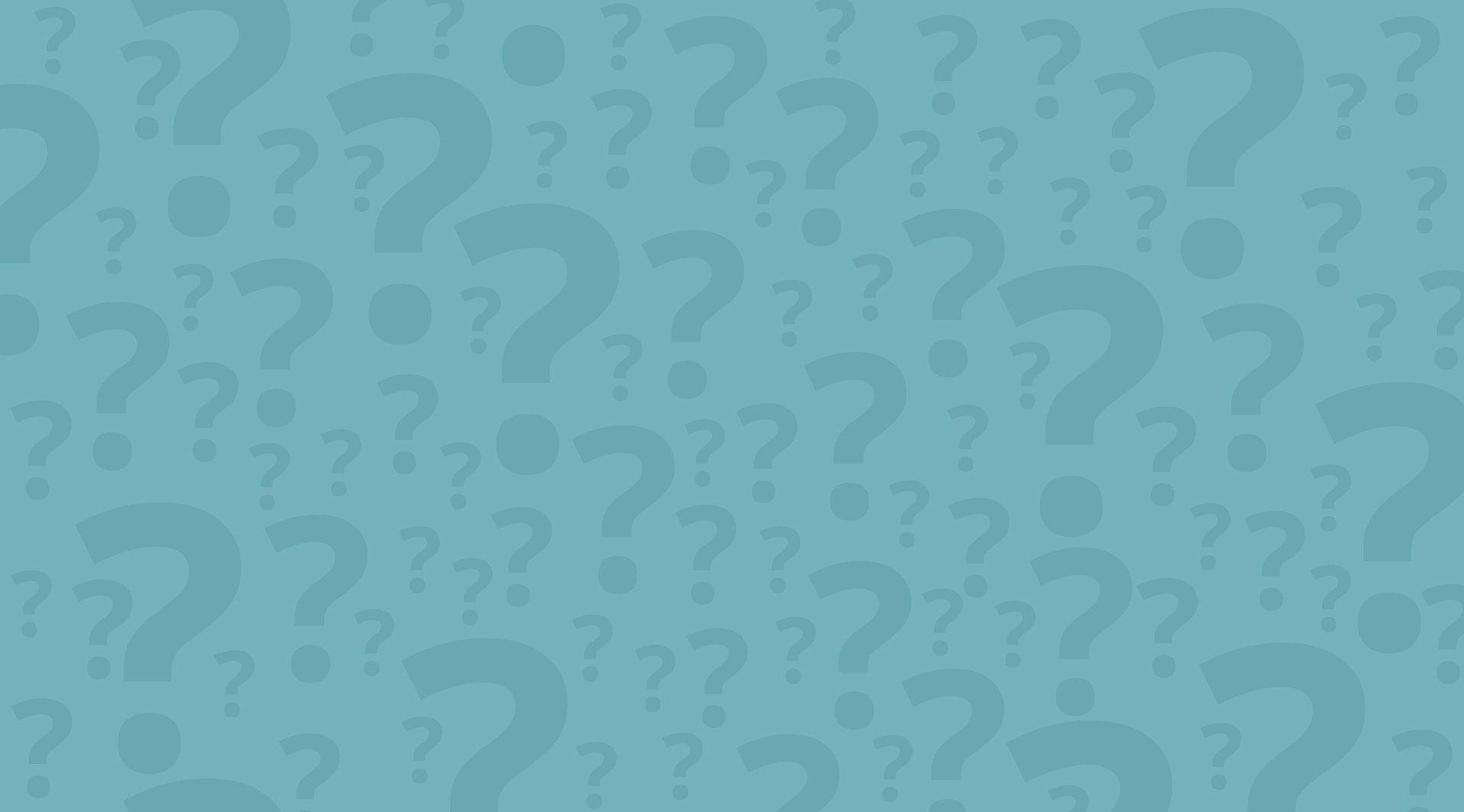 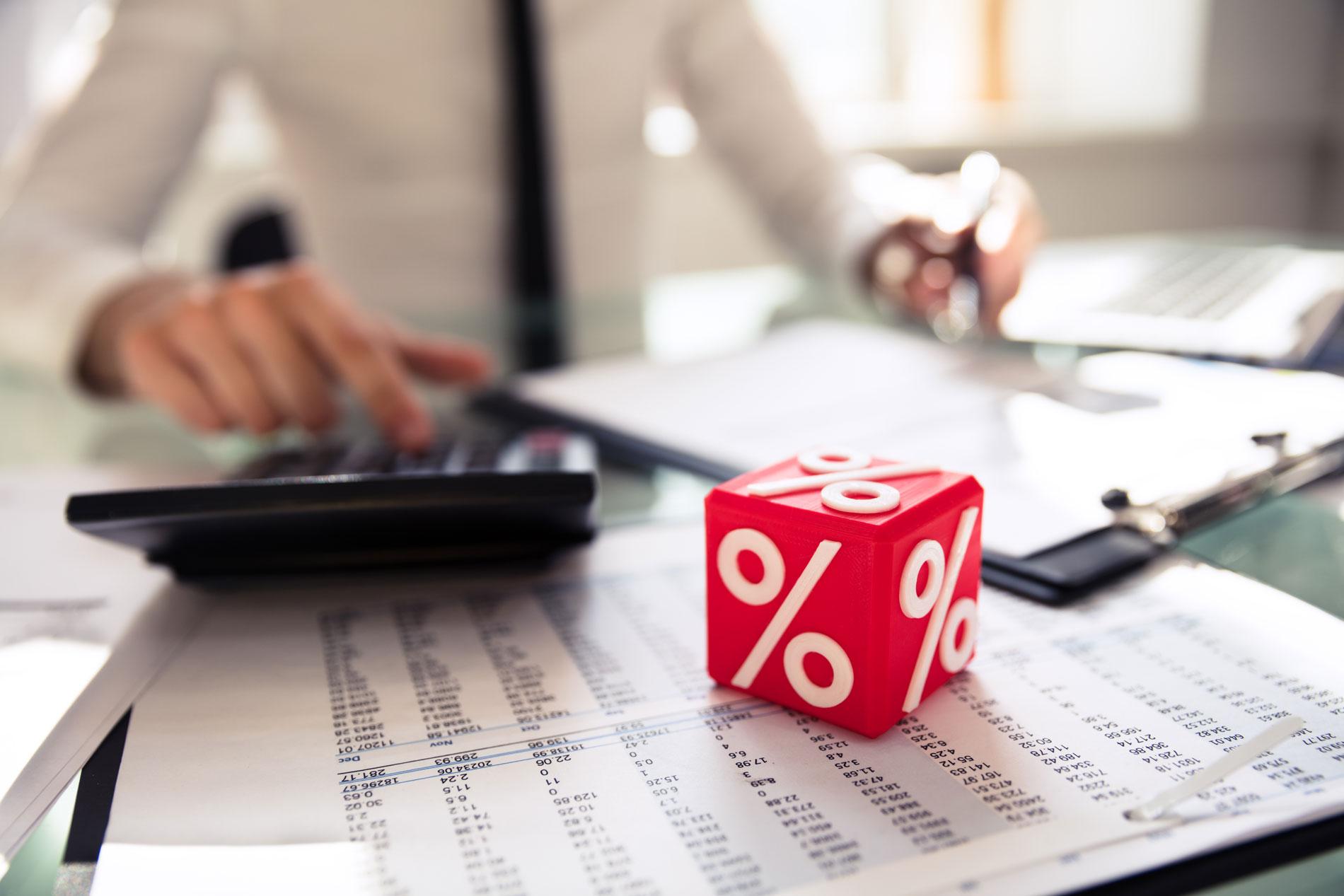 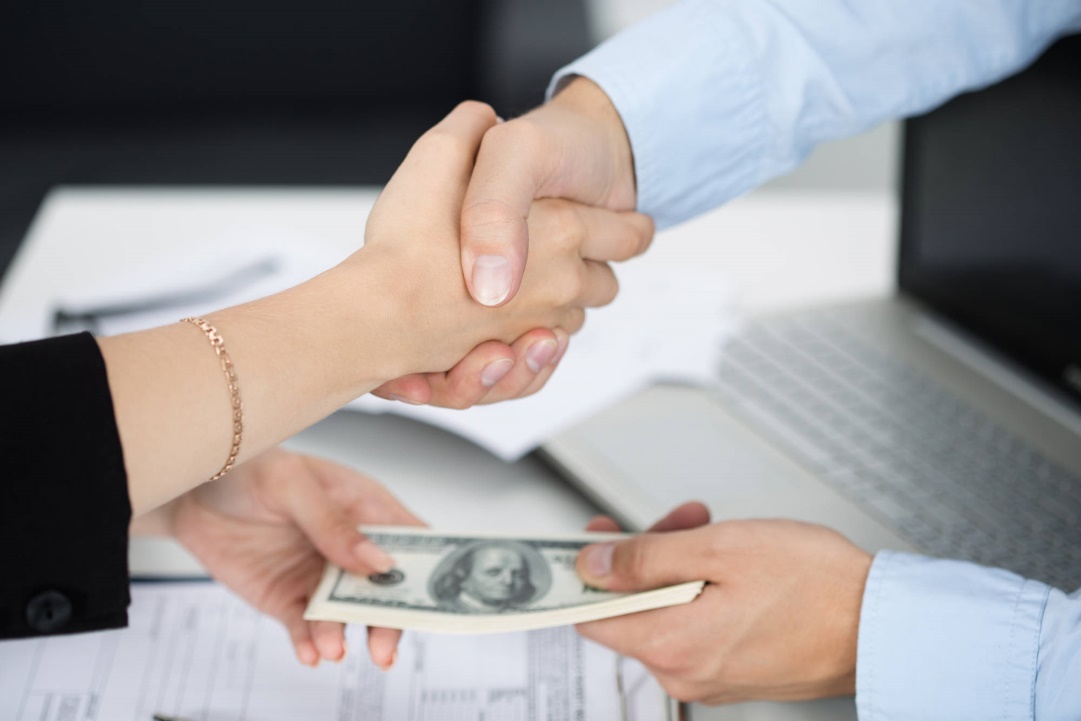 3
КРЕДИТ
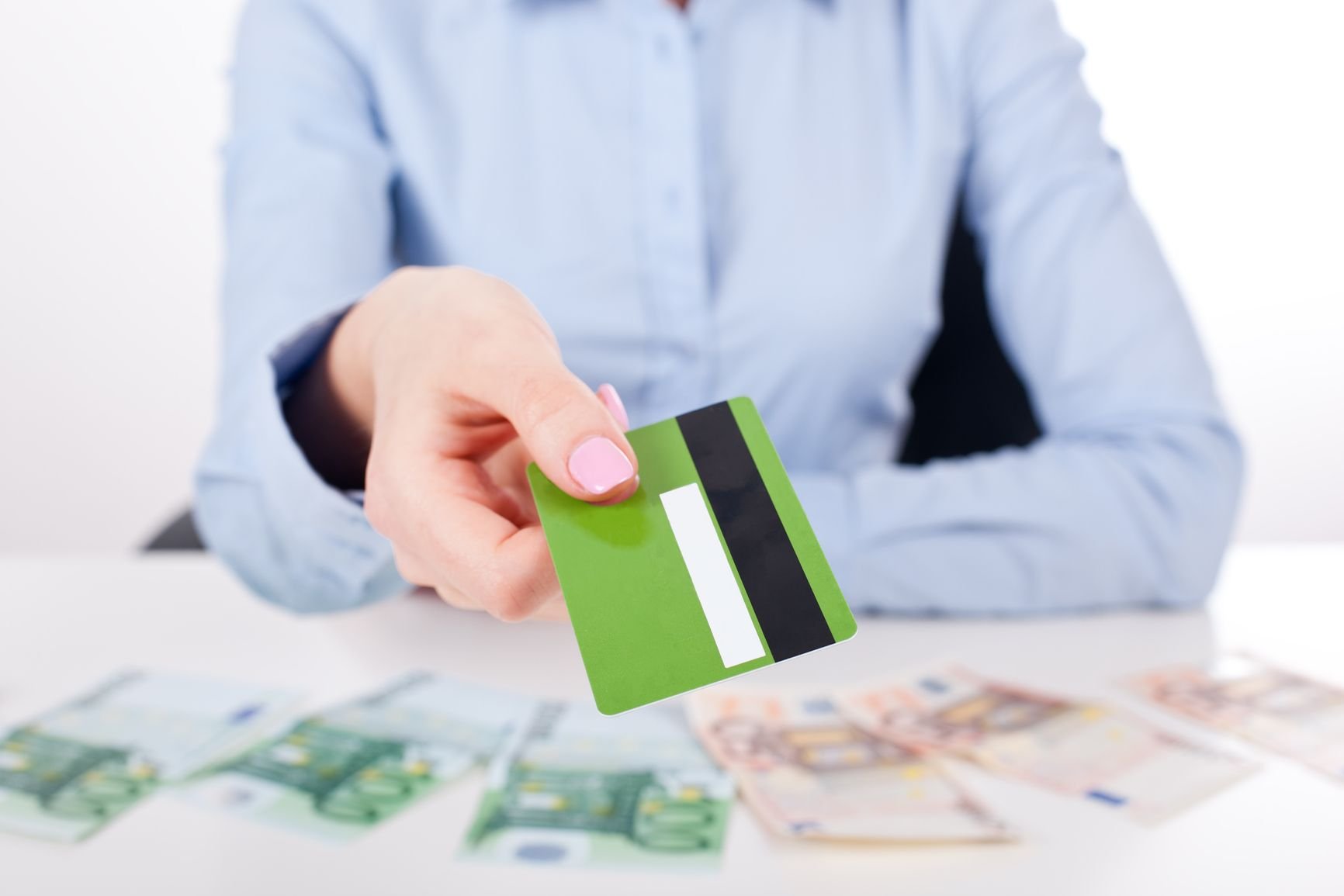 4
Семейный 
бюджет
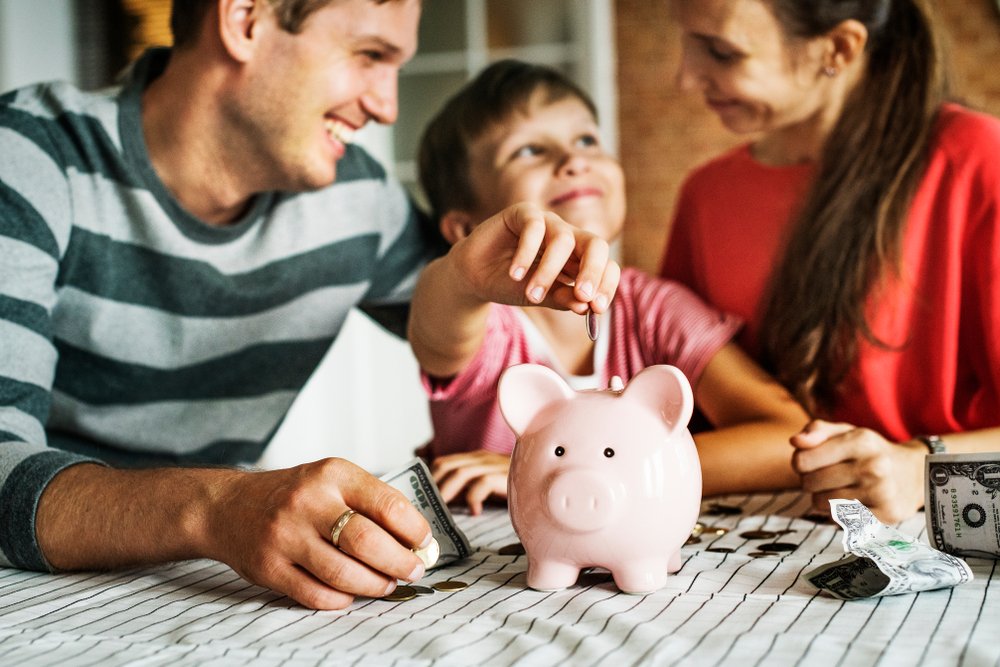 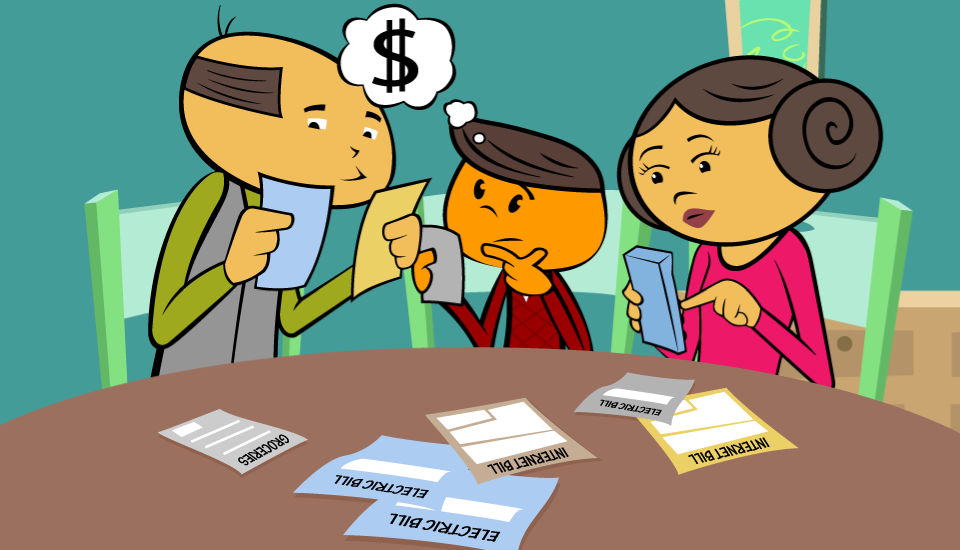 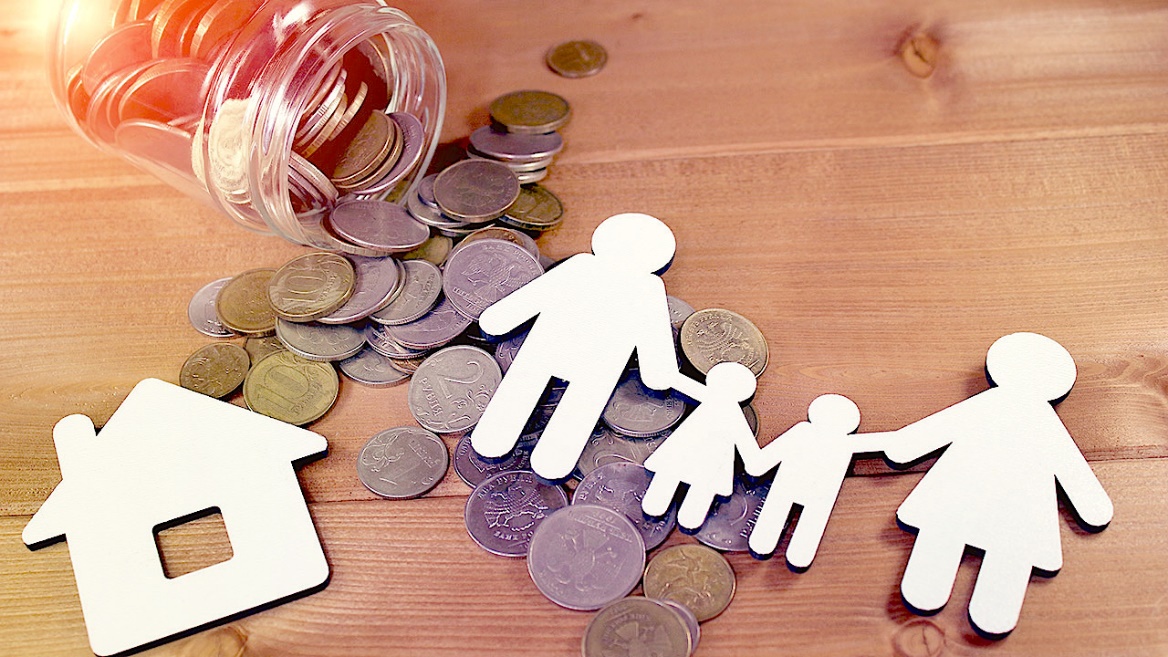 Как называли денежный побор с покоренных племён и народов древней Руси. Термин древнерусского финансового права?
Что сделали Колыван и Баба Яга в мультфильме «Три богатыря на дальних берегах», приказав мирному народу обменять все золотые деньги на деревянные?
Эта пословица пришла к нам от далеких предков. У Бояр, в те времена, каждая копейка была на сочтена. И когда же молодые богачи – тянули руки к отцовским закромам, то могли получить не только моральный подзатыльник, но иногда и физический. Владелец точно знал количество монет вплоть до копейки и в случае пропажи, мог наказать обидчика. А в наши времена, это выражение, означает, что взяв ее, и рубля не останется. О какой поговорке идет речь?
- Мешок золота;
- Дудочку;
- Раба;
- Ожерелье.
Что подарил Князь Владимир Византийской принцессе, что бы посвататься и заключить союз между великой Русью и Византией?
Как называется обмен
 одного товара на другой?
Что можно сколотить из денег?
Как называли денежный побор с покоренных племён и народов древней Руси. Термин древнерусского финансового права?

ДАНЬ
Что сделали Колыван и Баба Яга в мультфильме «Три богатыря на дальних берегах», приказав мирному народу обменять все золотые деньги на деревянные?

ПРОВЕЛИ РЕФОРМУ
Что подарил Князь Владимир Византийской принцессе, что бы посвататься и заключить союз между великой Русью и Византией?
Дудочку
Как называется обмен
 одного товара на другой? 


БАРТЕР
Что можно сколотить из денег?

КАПИТАЛ
Необычную достопримечательность создали на улица Ярославля.
 Эта кованая скульптура лежит на тротуаре и надежно закреплена
железным штырем, чтоб ее не утащили. Какой предмет представляет собой памятник?
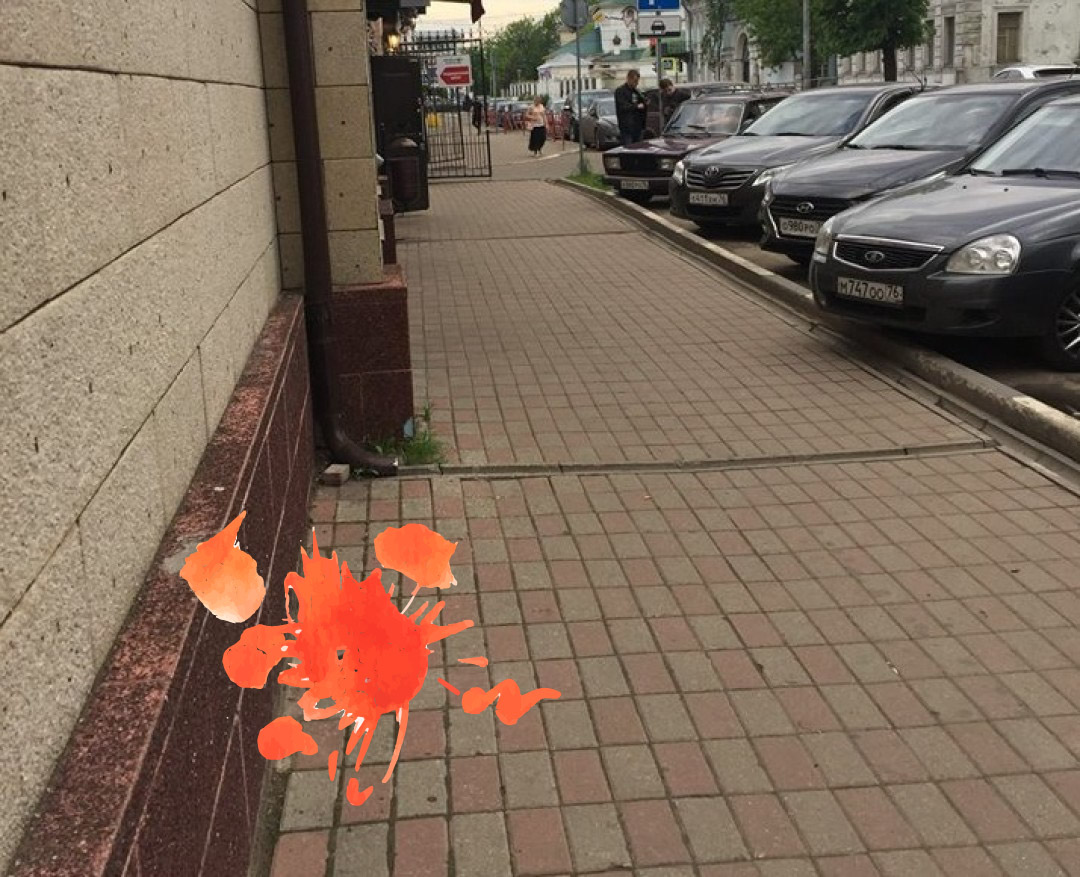 Этот памятник-фонтан Симбирскому Водовозу установлен в Ульяновске у здания Ульяновскводоканал, В качестве эскизов использовали сохранившиеся фотографии 1920 года. У памятника появилась традиционная примета, что если потереть ЕЁ, то у человека всегда будут водиться деньги. Что же нужно потереть по мнению автора?
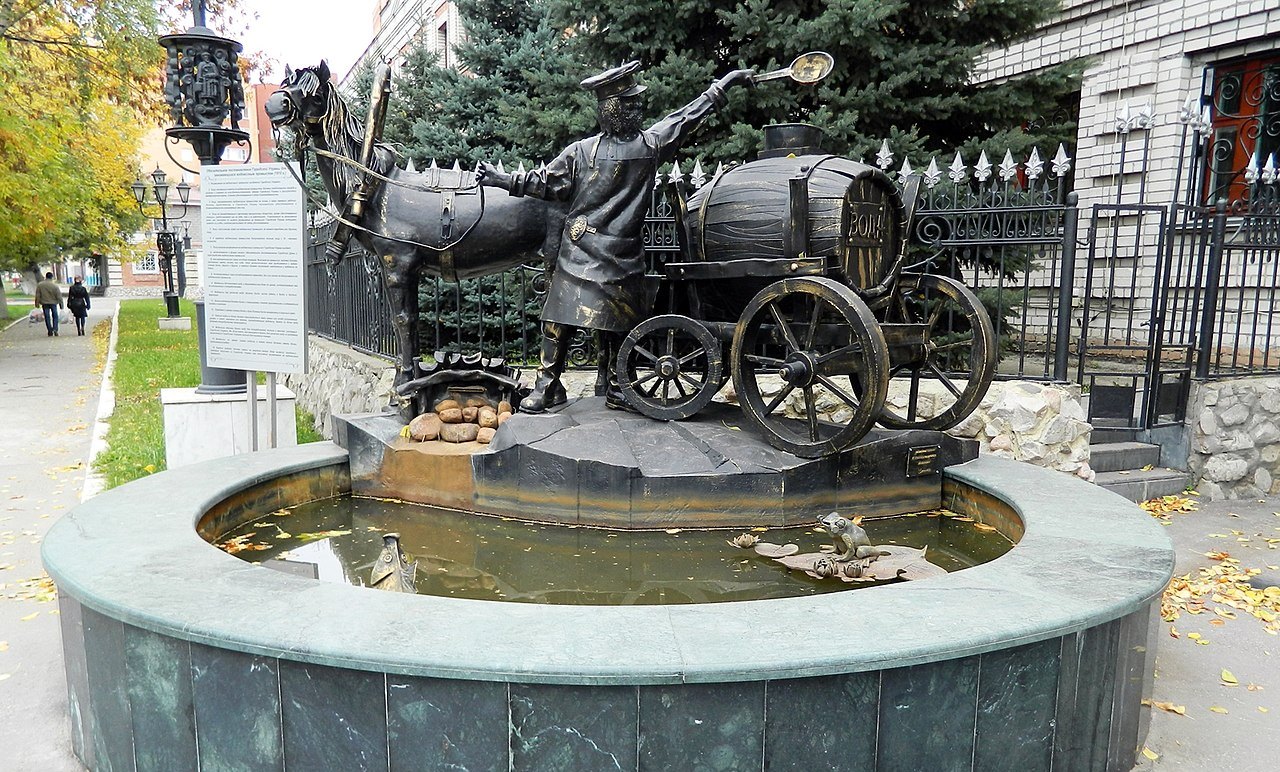 Ульяновск – Родина Колобка. В честь этого в нашем городе был установлен бронзовый памятник этому сказочному герою. На камне, на котором сидит Колобок, шутливая надпись «Руку мою пожмёшь – верного друга найдешь, щёку мою потрешь – любовь обретёшь…». Что нужно сделать по мнению автора памятника, что - бы стать богатым»?
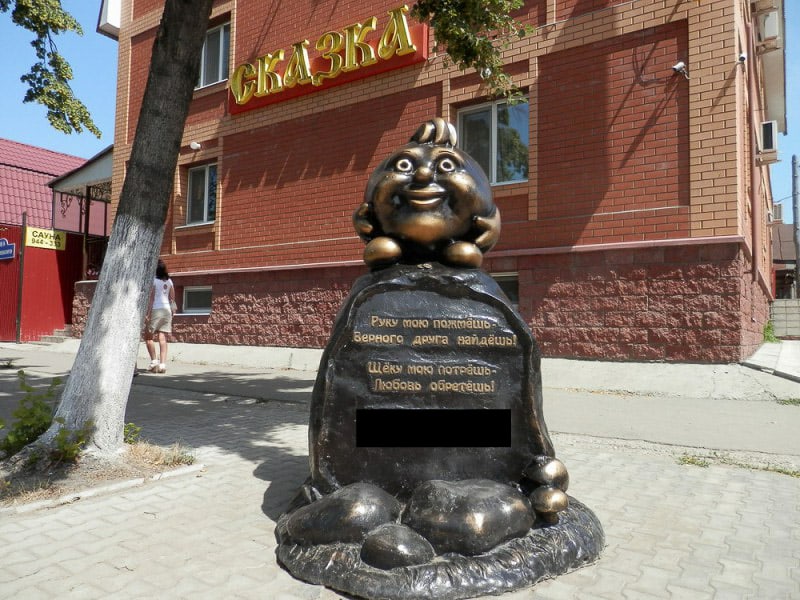 Как в современном мире назвали бы этих сказочных героев, «выбивающих» из коня Юлия долг?
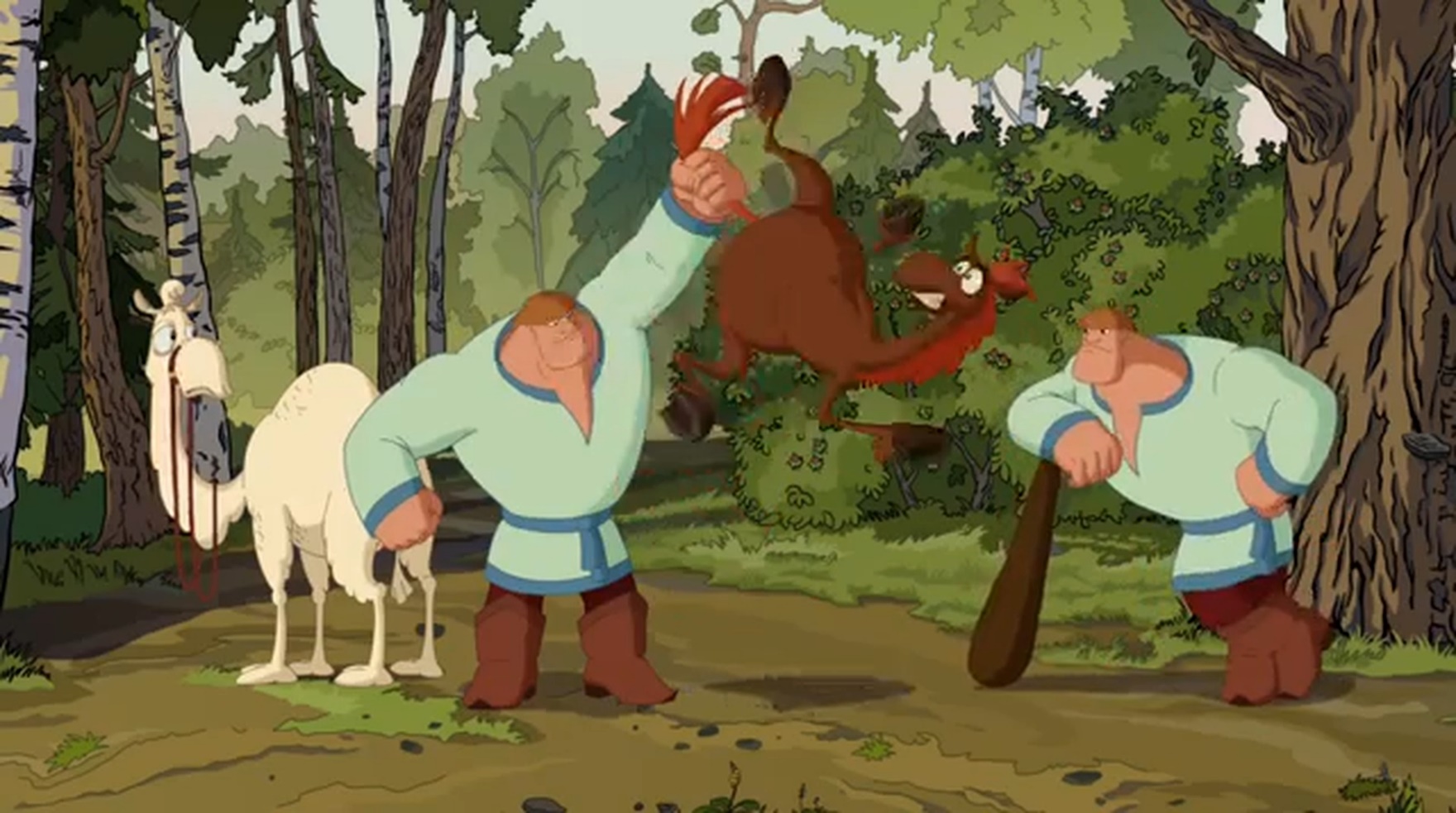 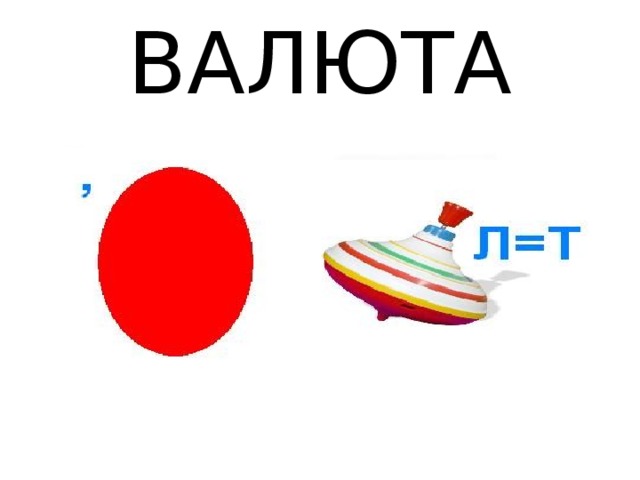 Необычную достопримечательность создали на улица Ярославля.
 Эта кованая скульптура лежит на тротуаре и надежно закреплена
железным штырем, чтоб ее не утащили. Какой предмет представляет собой памятник?
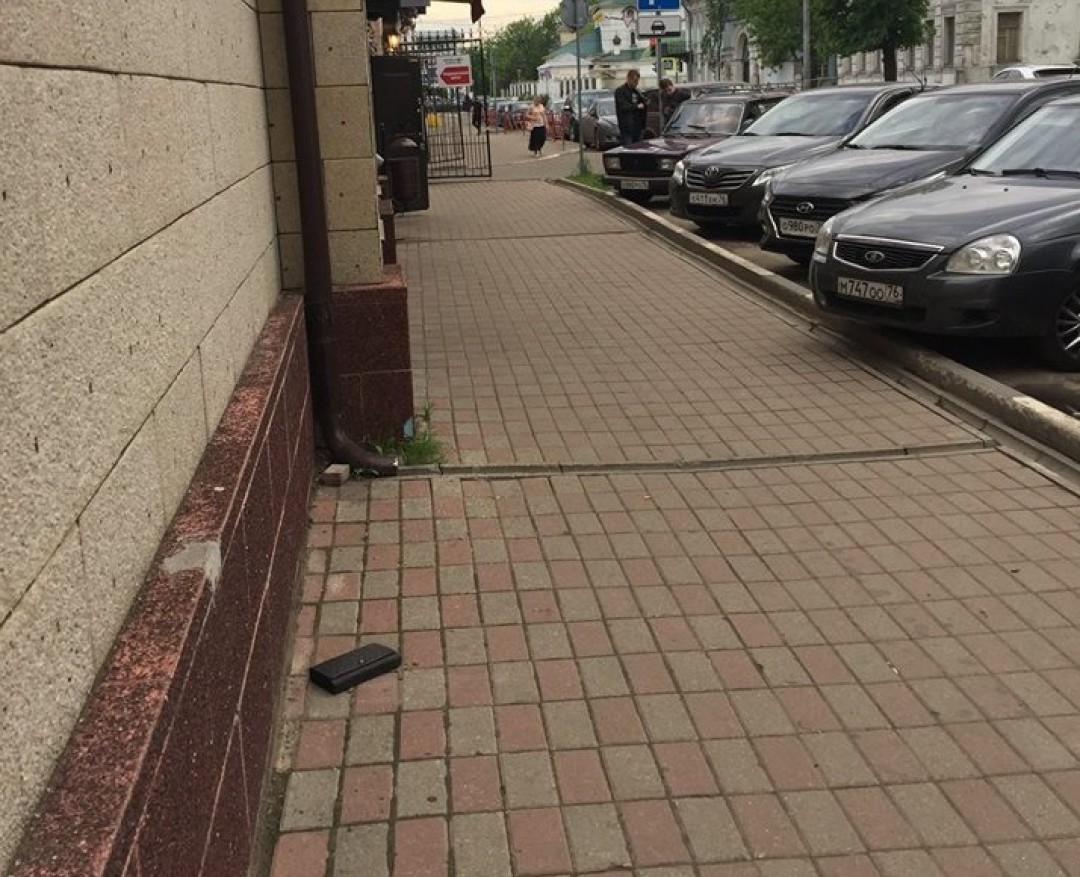 Этот памятник-фонтан Симбирскому Водовозу установлен в Ульяновске у здания Ульяновскводоканал, В качестве эскизов использовали сохранившиеся фотографии 1920 года. У памятника появилась традиционная примета, что если потереть ЕЁ, то у человека всегда будут водиться деньги. Что же нужно потереть по мнению автора?
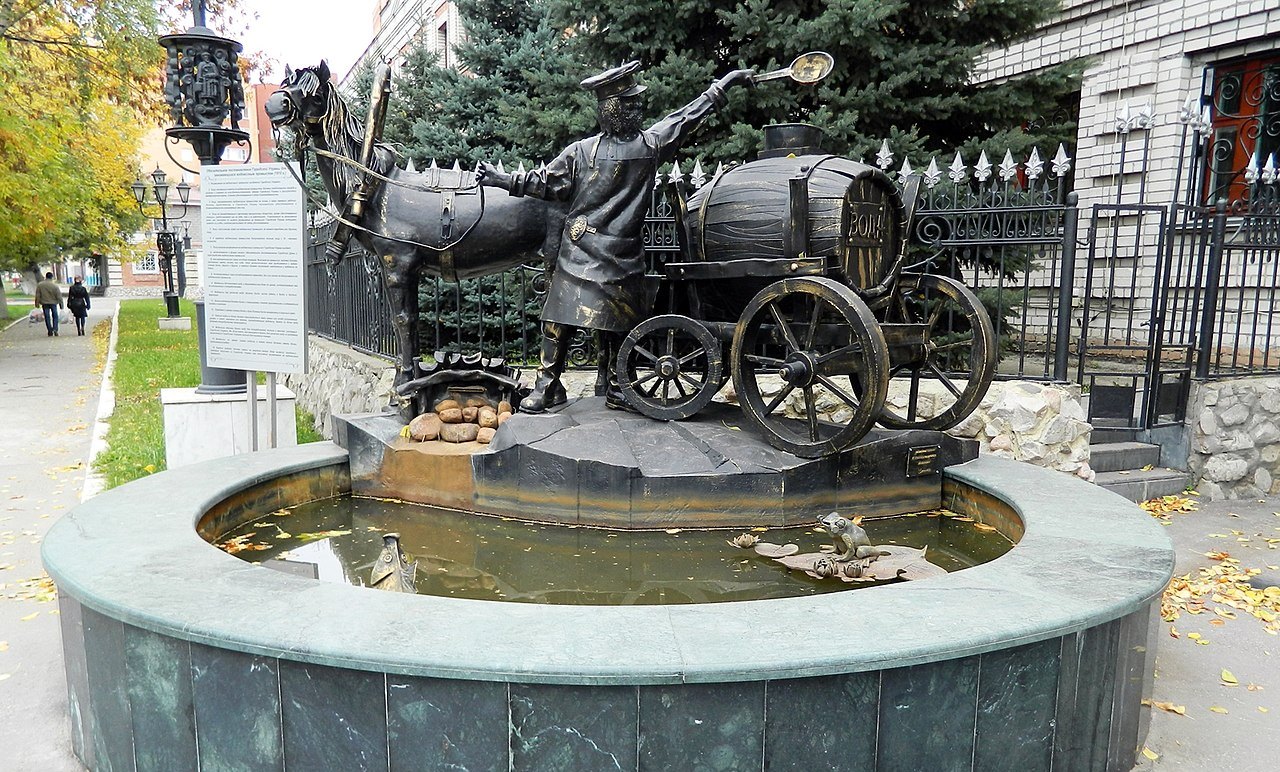 ЛЯГУШКУ
Ульяновск – Родина Колобка. В честь этого в нашем городе был установлен бронзовый памятник этому сказочному герою. На камне, на котором сидит Колобок, шутливая надпись «Руку мою пожмёшь – верного друга найдешь, щёку мою потрешь – любовь обретёшь…». Что нужно сделать по мнению автора памятника, что - бы стать богатым»?
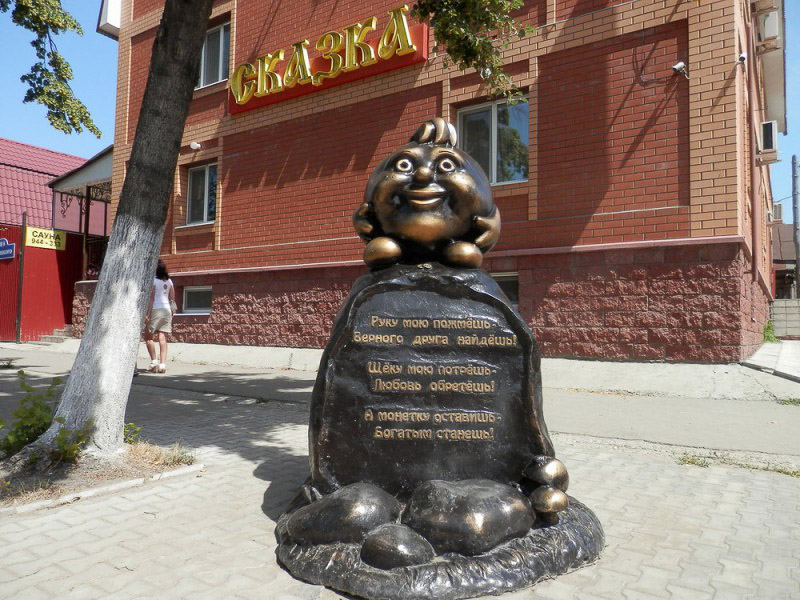 ОСТАВИТЬ МОНЕТКУ
Как в современном мире назвали бы этих сказочных героев, «выбивающих» из коня Юлия долг?
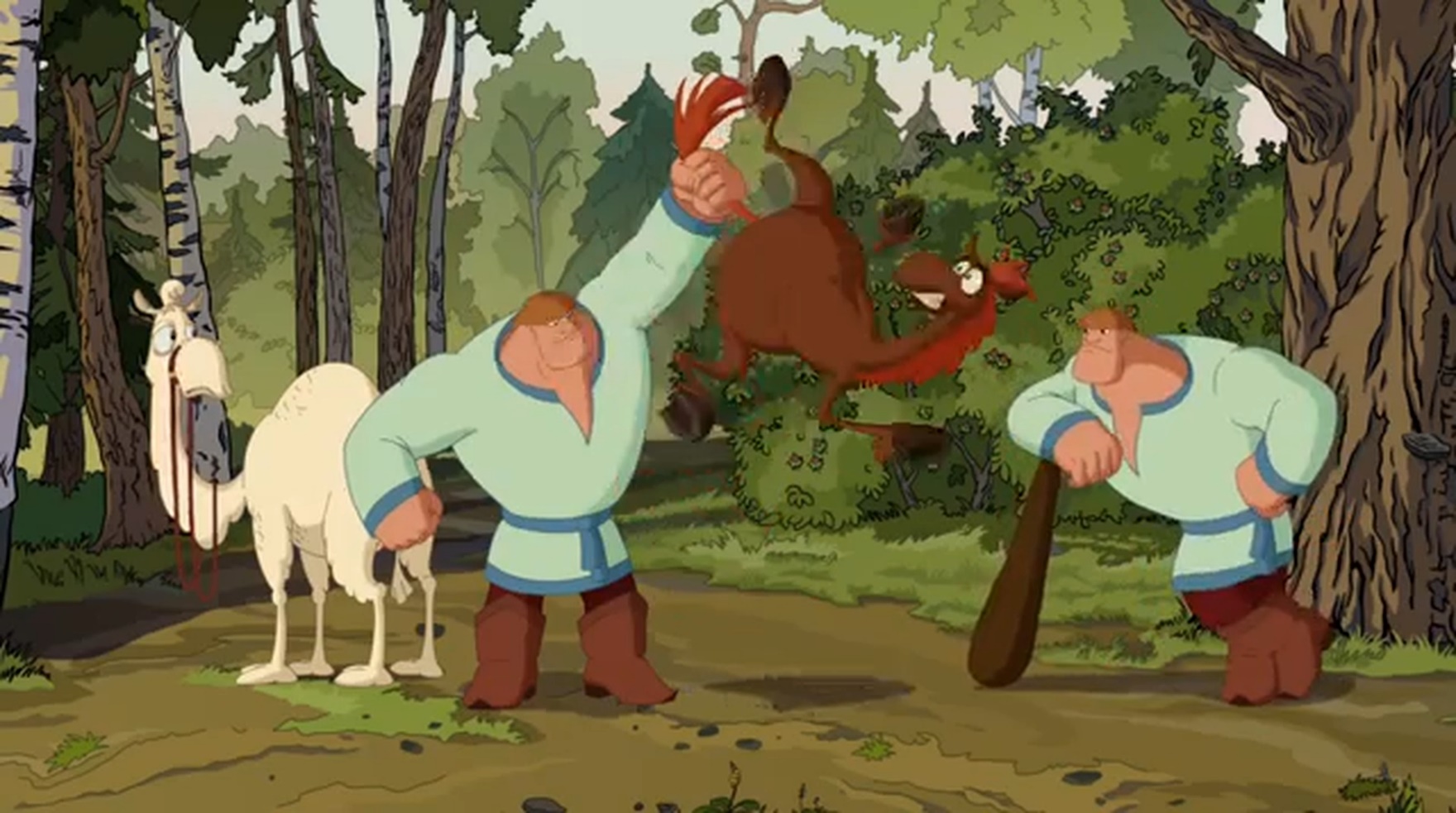 КОЛЛЕКТРЫ
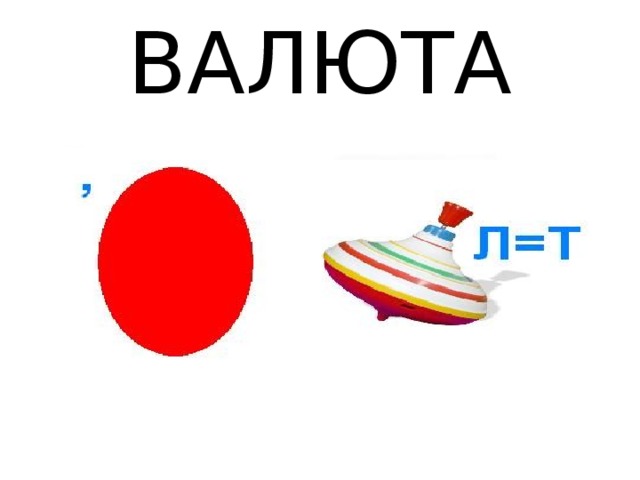 Как называют купцов изгнанных из гильдии за систематические обманы и обвесы покупателей?
Назовите героя И.С. Тургенева 
с «торговой» фамилией?
Переведите на современный русский старинное русское слово «проторгаш»
Как называют купцов изгнанных из гильдии за систематические обманы и обвесы покупателей? 

РАЗГИЛЬДЯЙ
Назовите героя И.С. Тургенева 
с «торговой» фамилией?  

БАЗАРОВ – «ОТЦЫ и ДЕТИ»
Переведите на современный русский старинное русское слово «проторгаш» 

БАНКРОТ